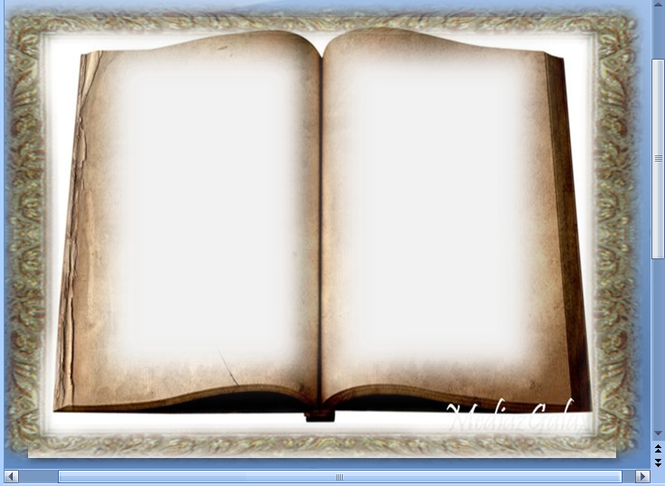 Государственное казенное   общеобразовательное учреждение Ленинградской области
 «Сланцевская  школа-интернат, реализующая адаптированные
 образовательные программы»
(ГКОУ ЛО «Сланцевская школа-интернат»)
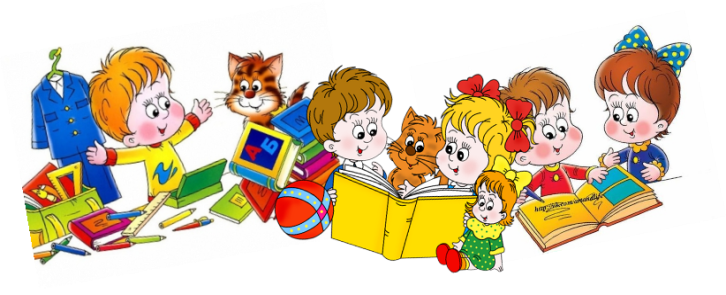 Итоги развития детского коллектива
в 2016 -2017 учебном году
4 класс
Подготовила: 
Талькина С.Е. -воспитатель
Школа после уроков –мир
творчества, раскрытие своего «Я»
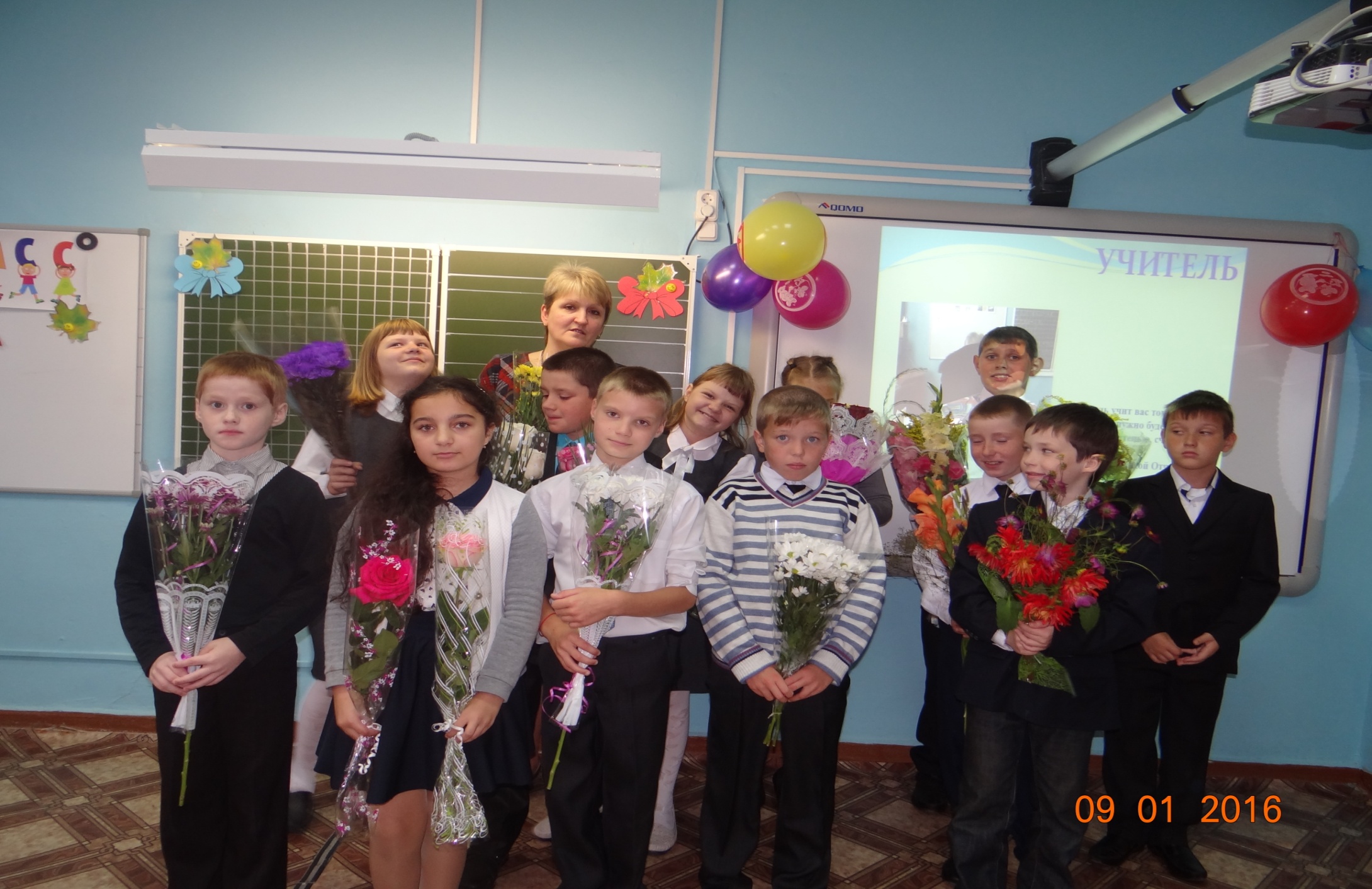 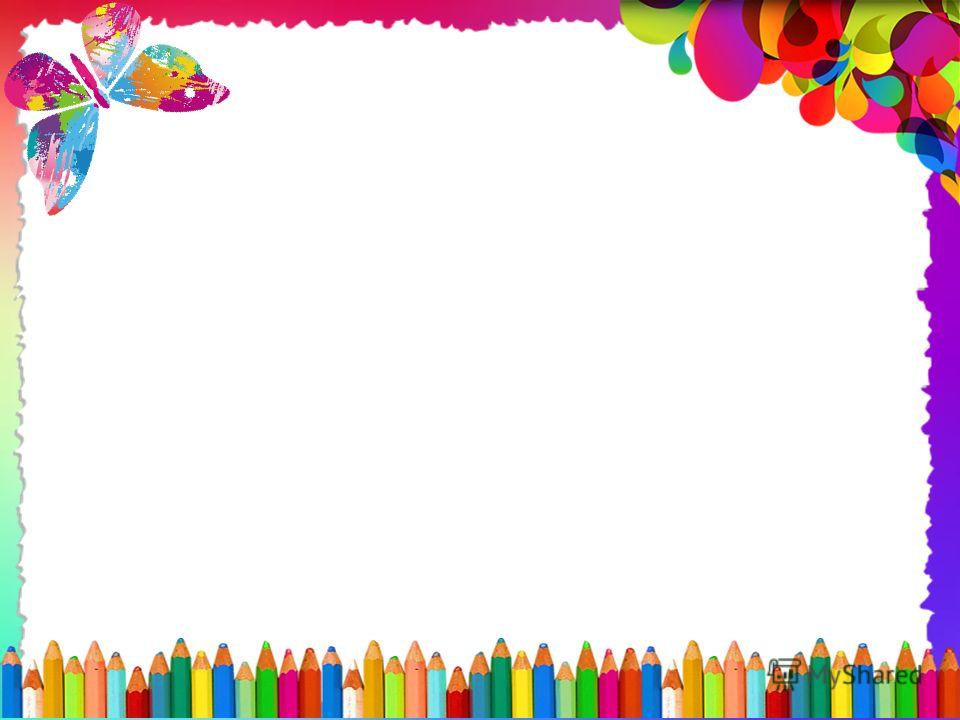 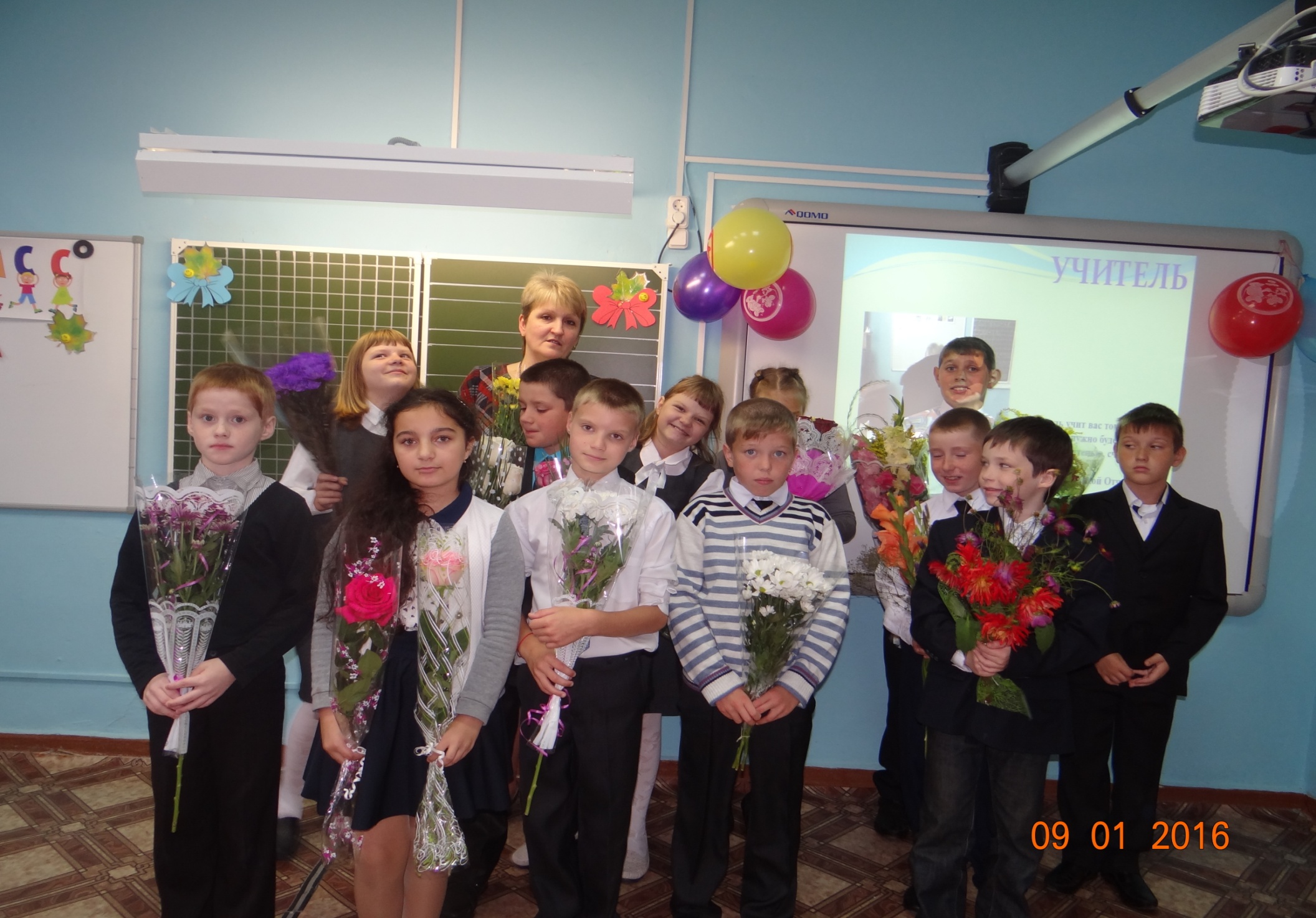 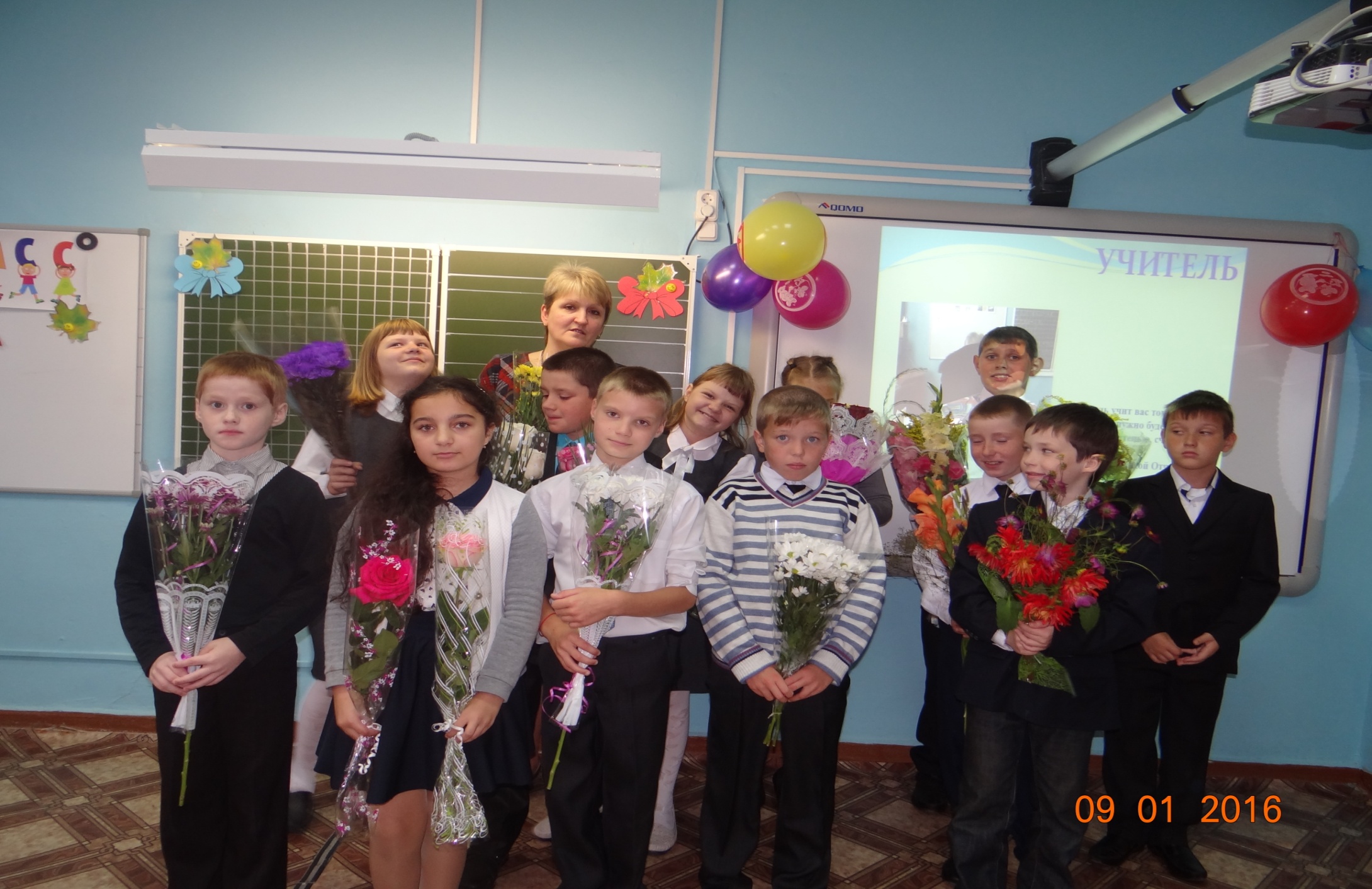 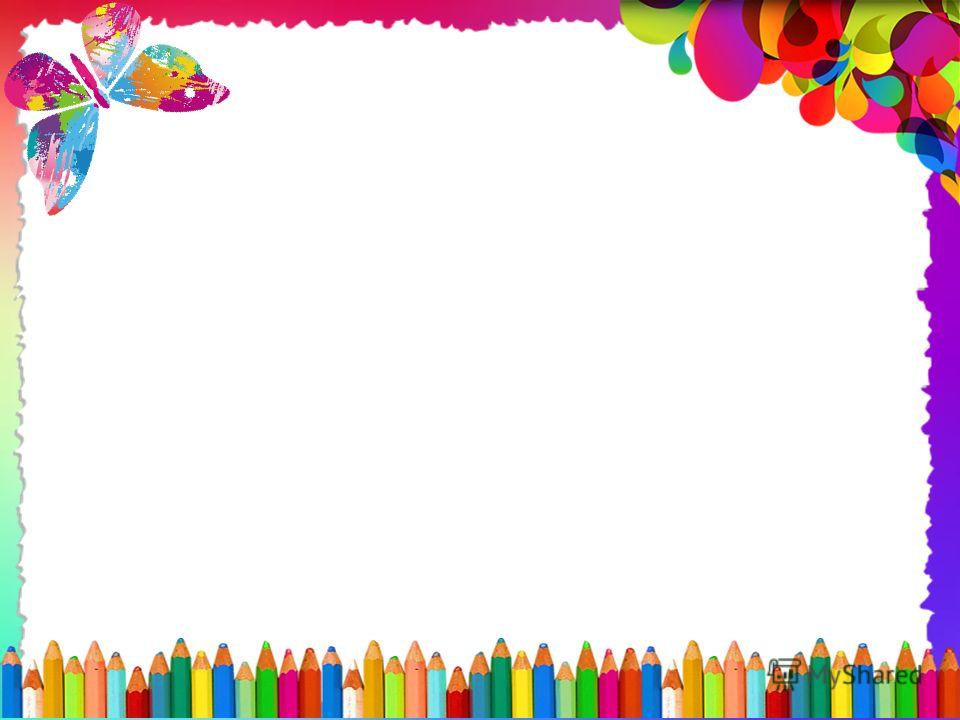 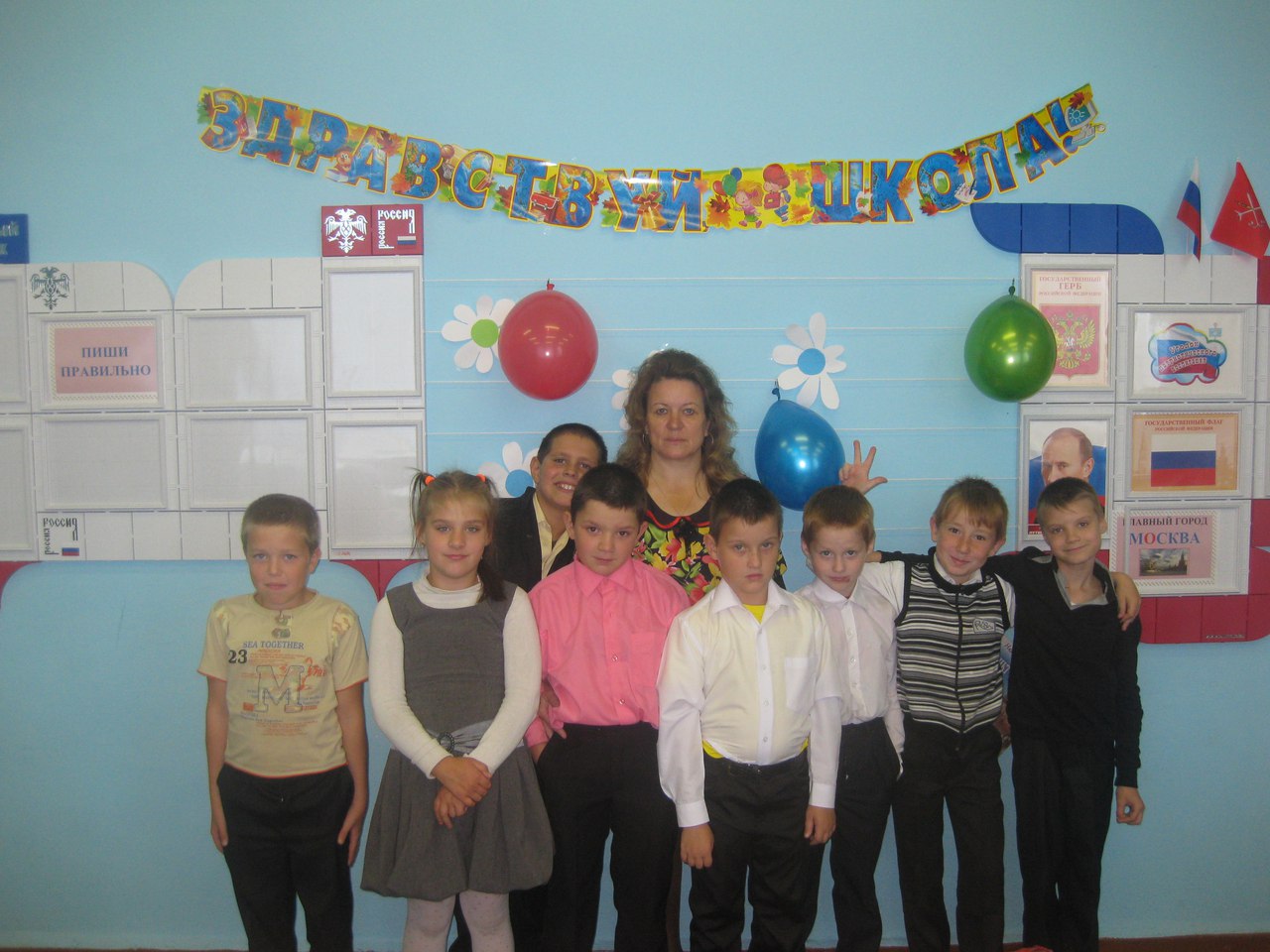 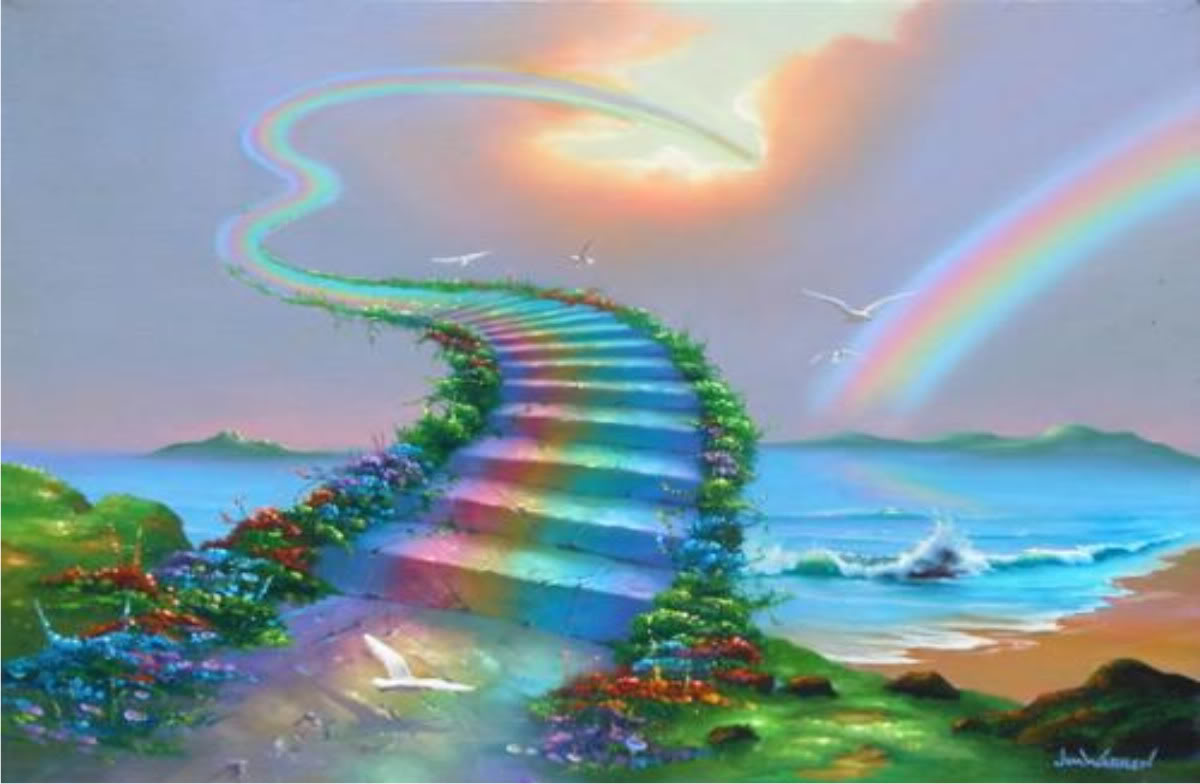 ПРОГРАММА  КЛАССА
«ЛЕСТНИЦА  УСПЕХА»
Цель: развитие личности обучающихся с  ОВЗ  через систему воспитательных мероприятий, разнообразных видов деятельности на основе современных методик и технологий.
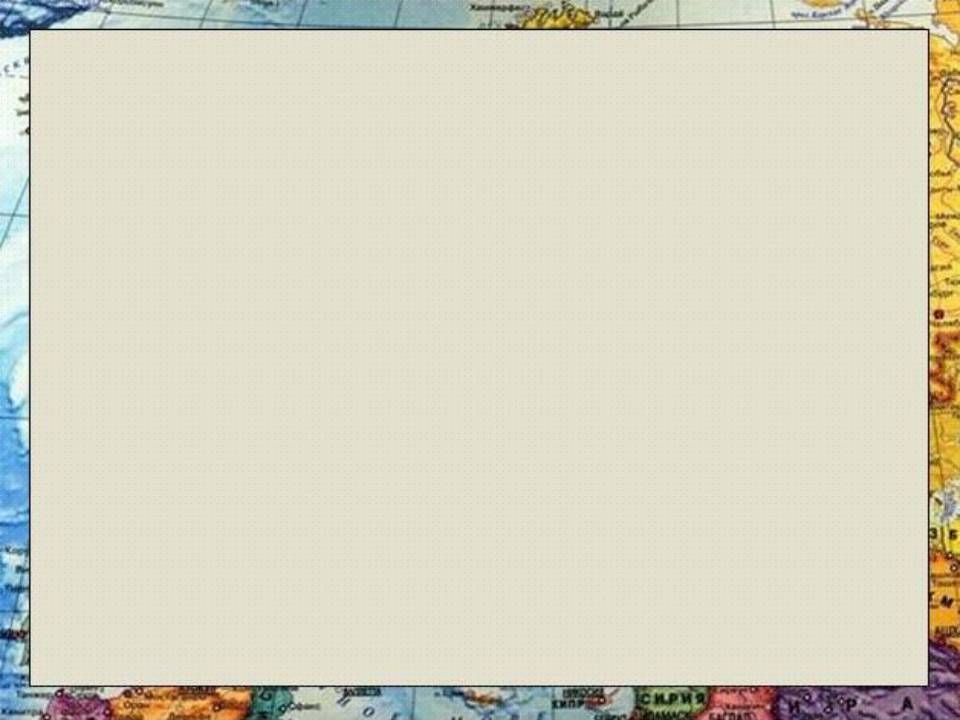 Задачи: 
Формирование заинтересованного отношения к собственному здоровью путем соблюдения правил здорового образа жизни.
Формирование представлений об основах экологической культуры на примере экологически сообразного поведения в быту и природе, безопасного для человека и окружающей среды.
Формирование элементарных представлений о себе, ближайшем окружении, своей  Родине, ее людях;
Формирование ценностного отношения к прекрасному;
Формирование представлений об эстетических идеалах и ценностях;
Формирование самостоятельности, расширение возможностей для развития художественно-эстетических умений и навыков.
Развитие интереса к занятиям художественным творчеством.
 Воспитание трудолюбия, способности к преодолению трудностей, целеустремлённости и настойчивости в достижении результата.
Коррекция эмоционально - волевой сферы и умение общаться и сотрудничать.
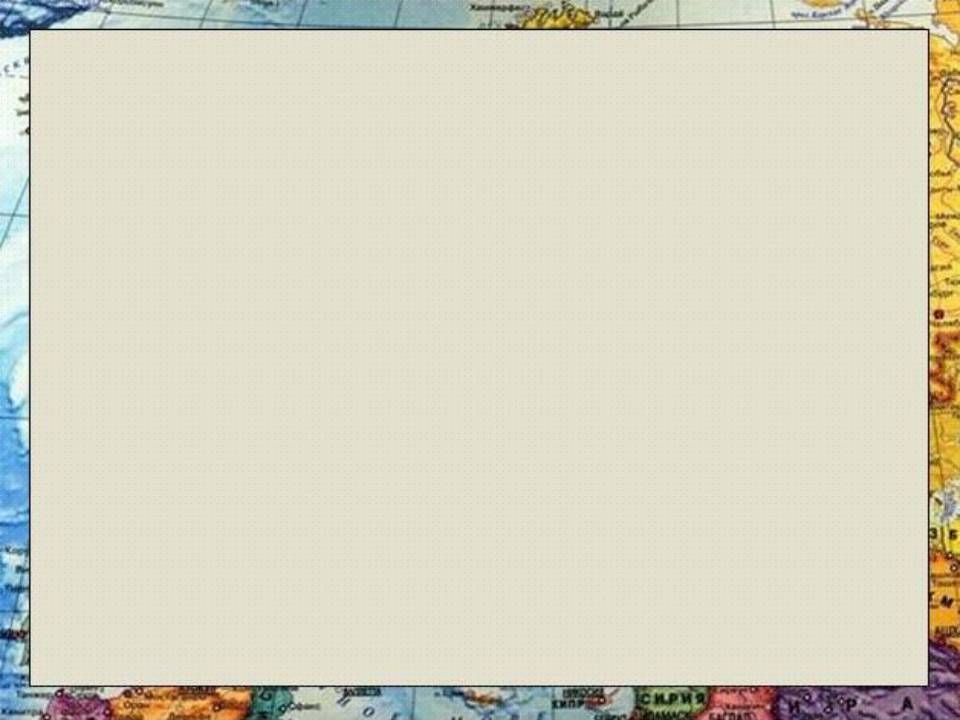 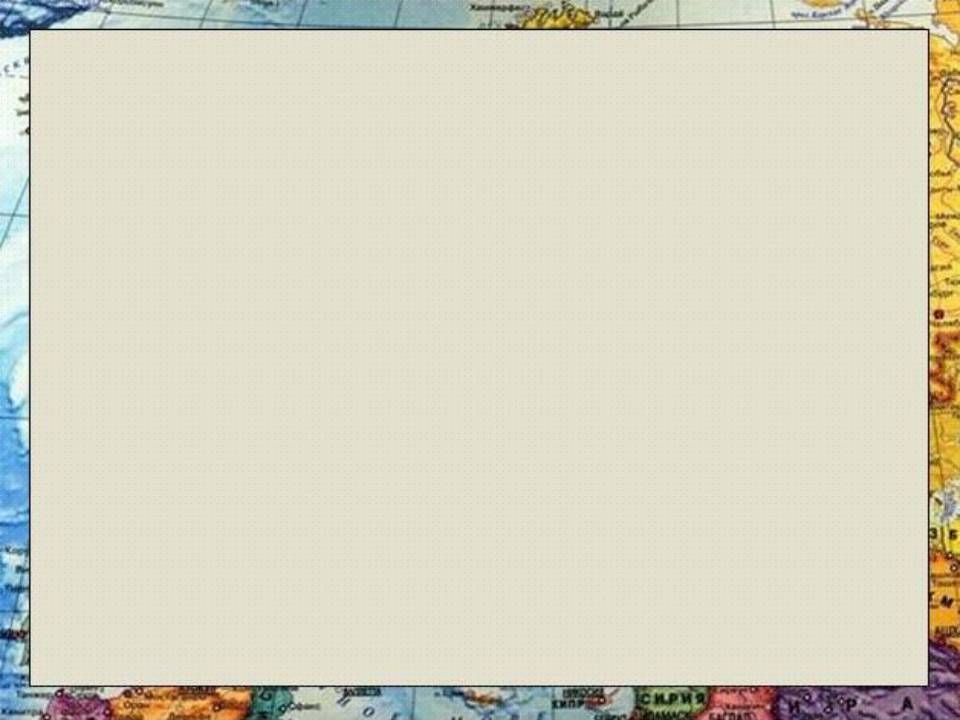 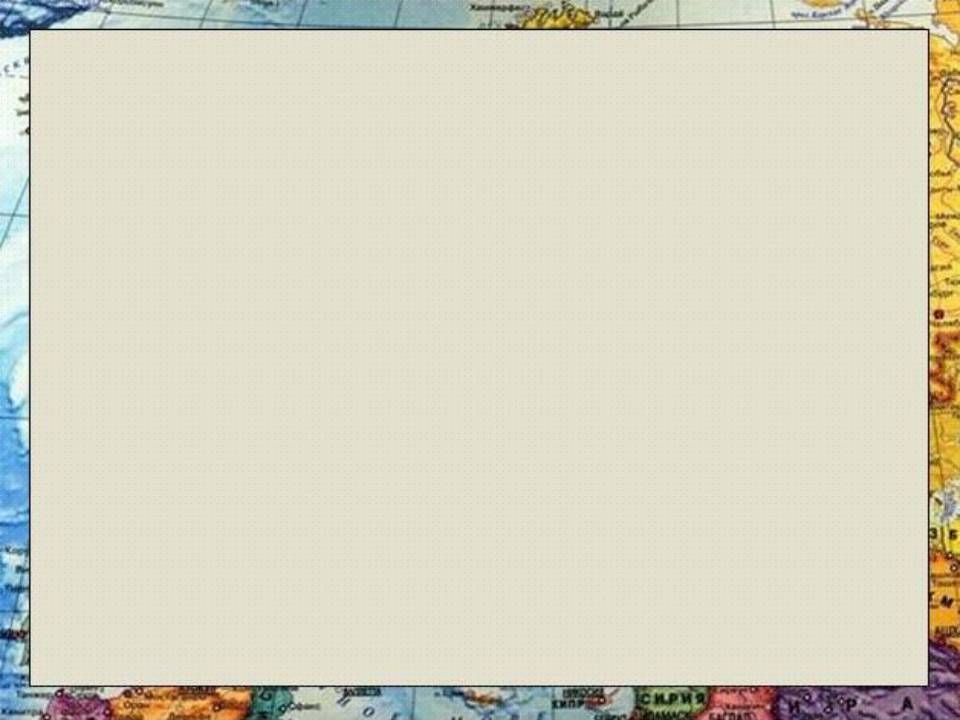 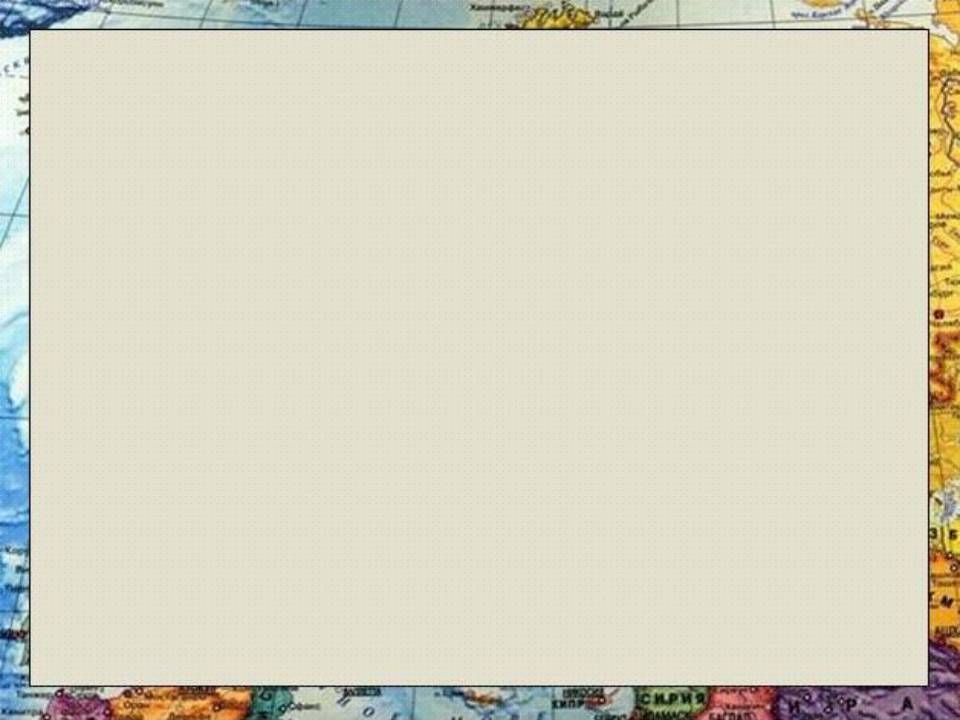 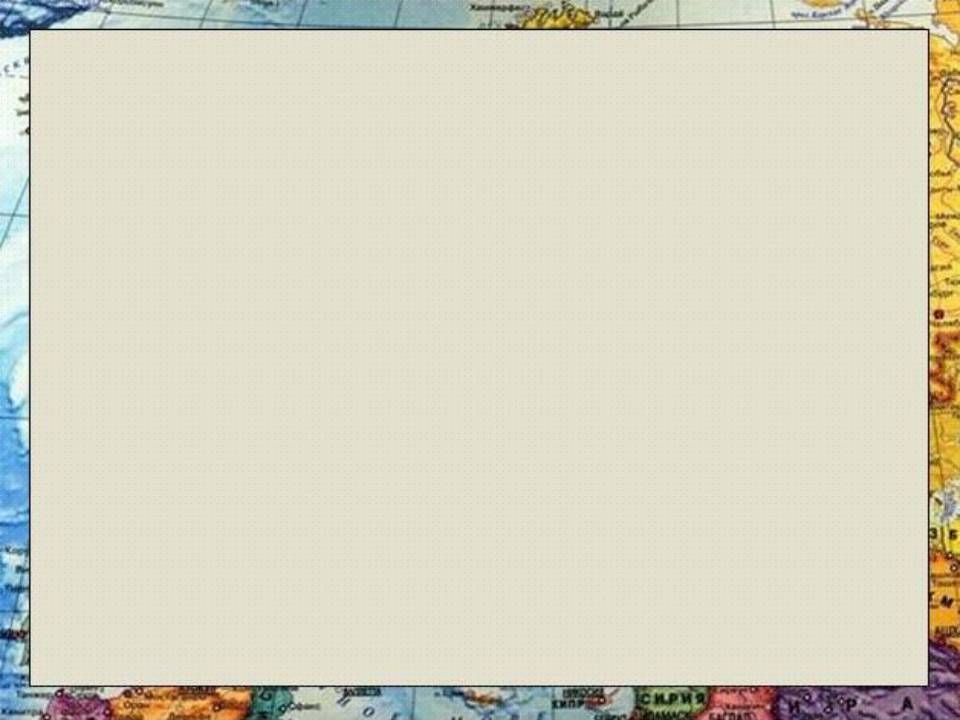 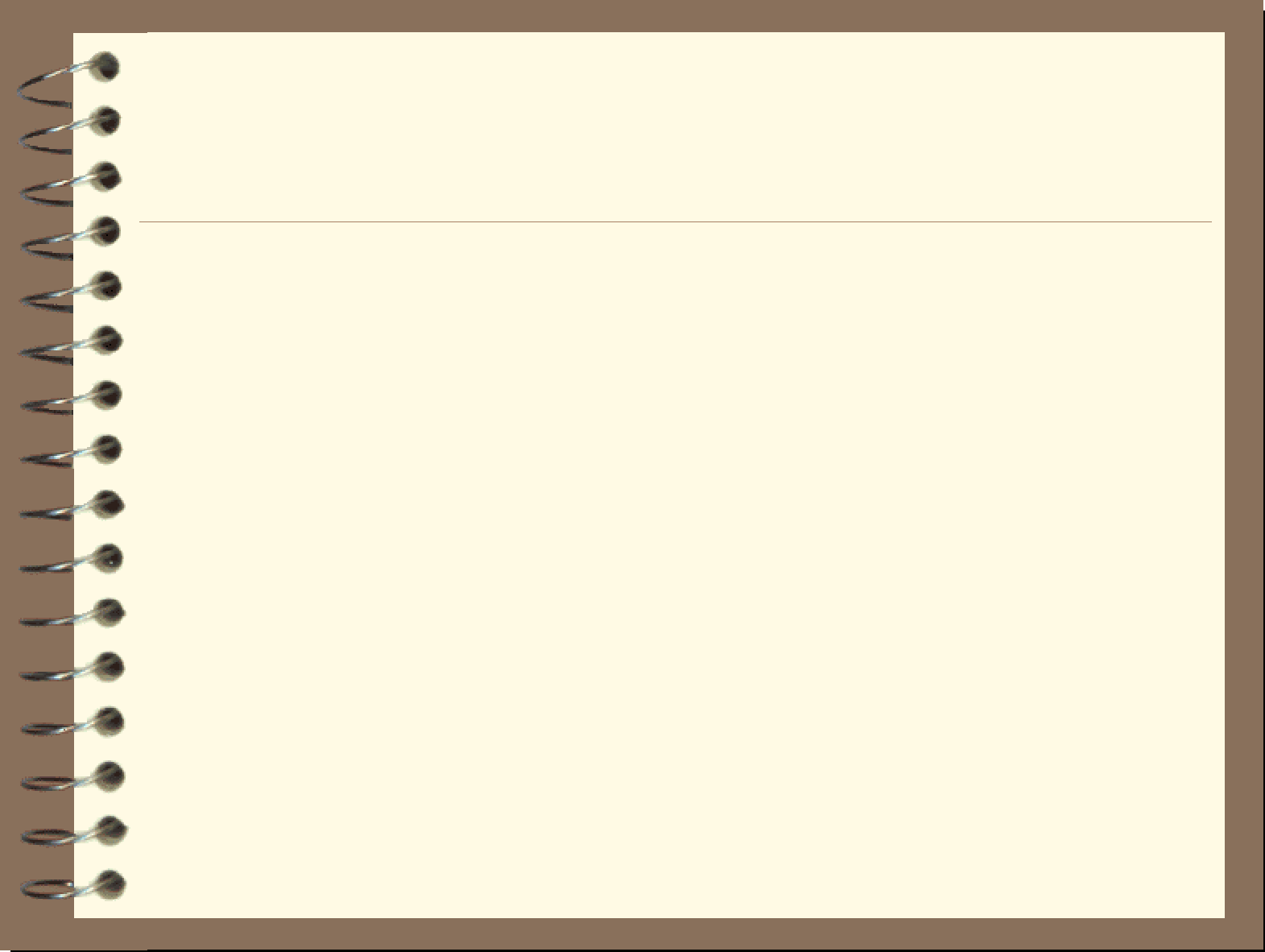 Характеристика класса  (в динамике)
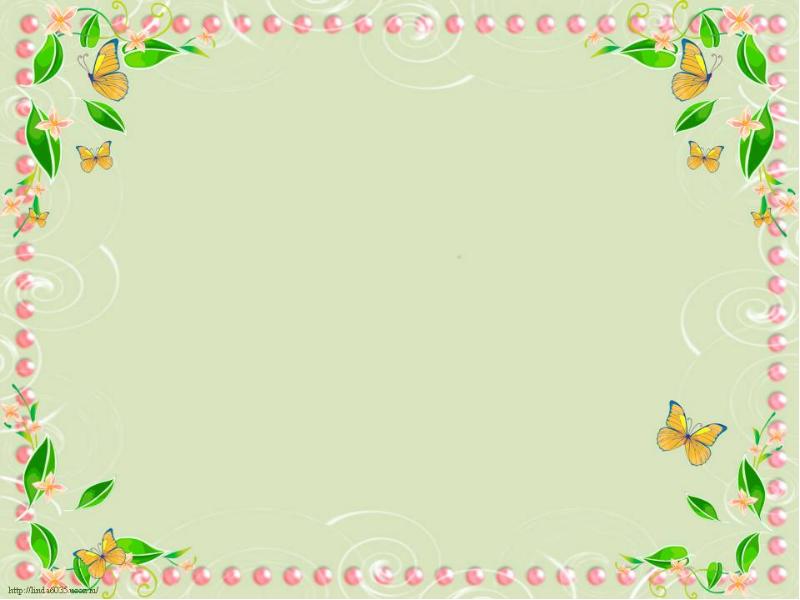 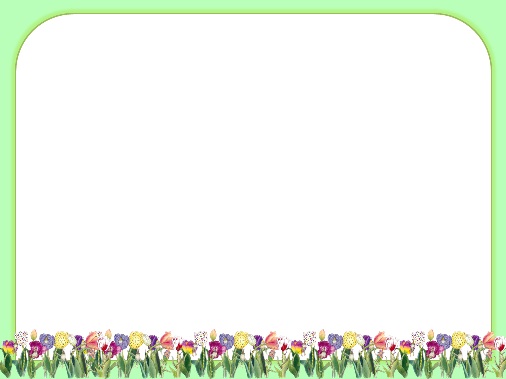 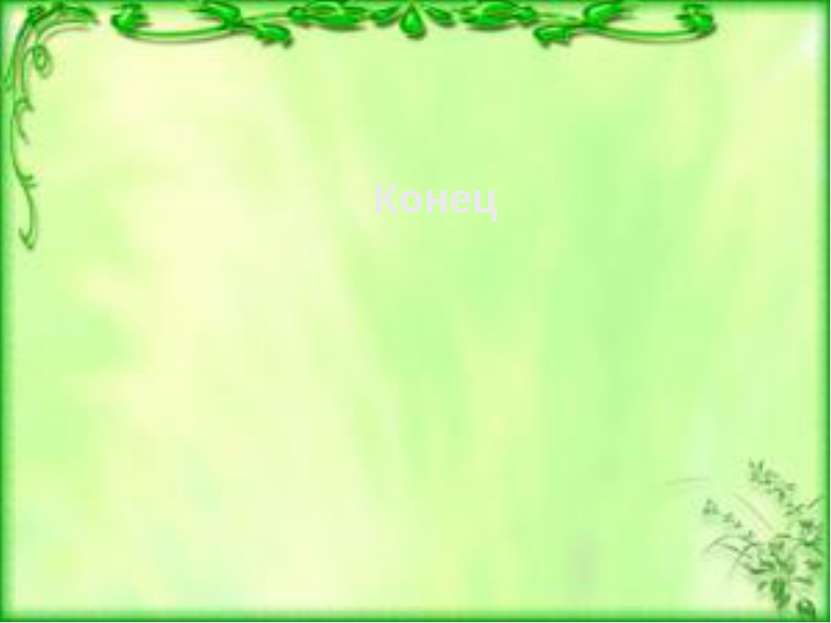 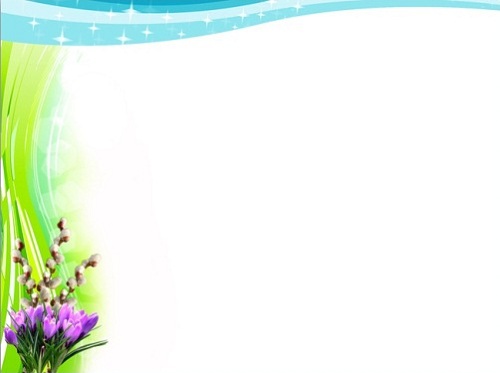 Общекультурное направление
Задачи:  развитие  творческих способностей;  формирование навыков общения в процессе творческой деятельности
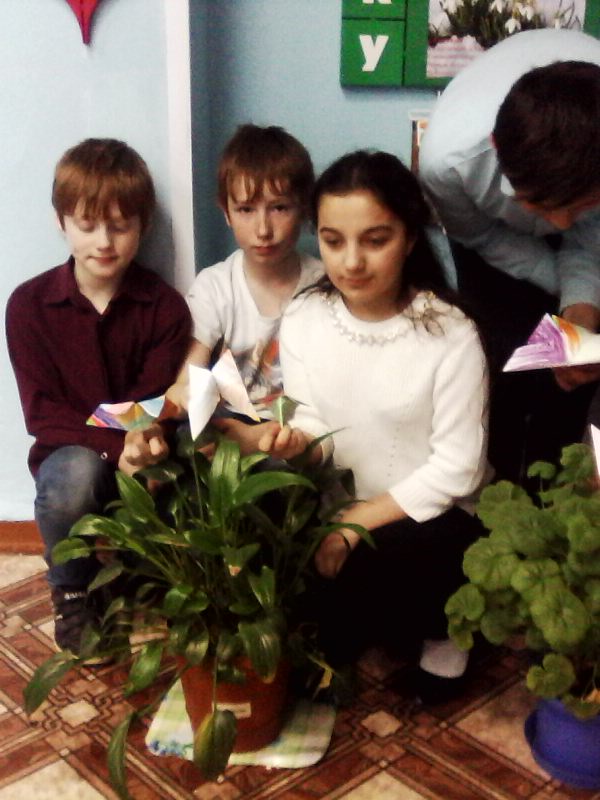 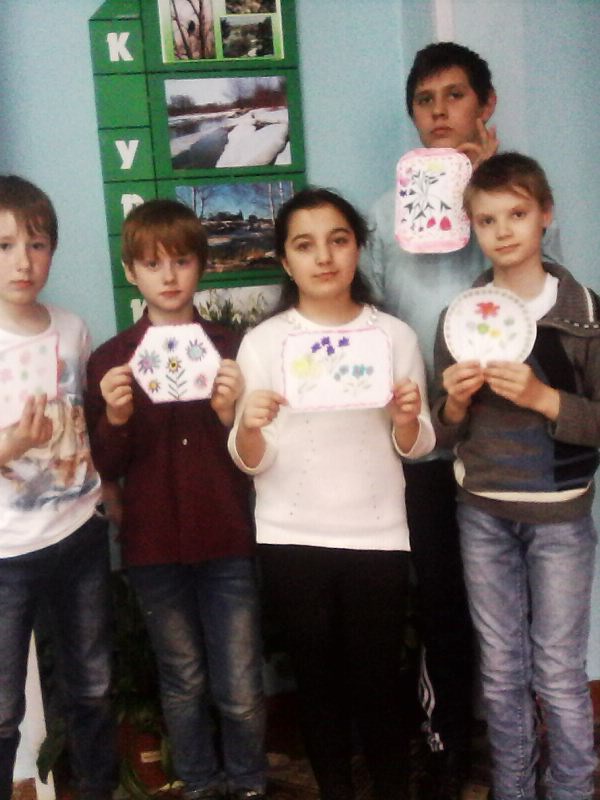 Создание коллажа
«Красота  знакомых мест»
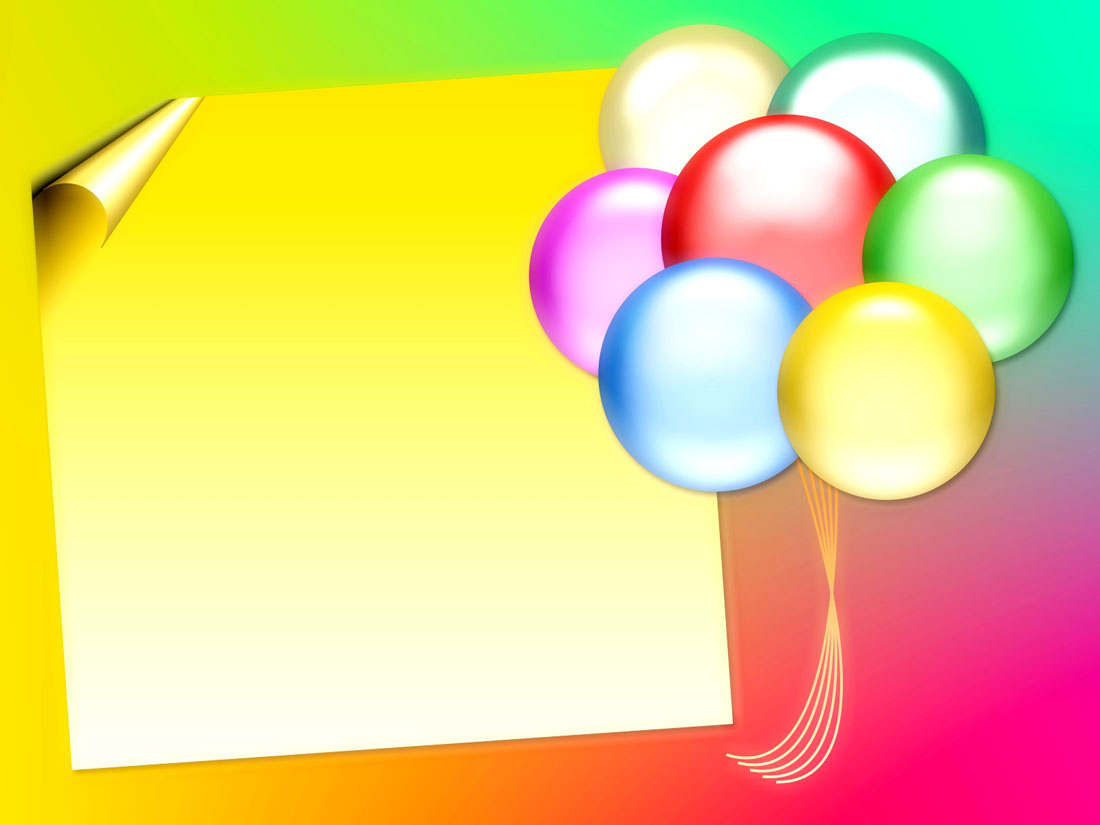 Общекультурное направление
Задачи: развитие  творческих способностей;  формирование навыков общения в процессе творческой деятельности
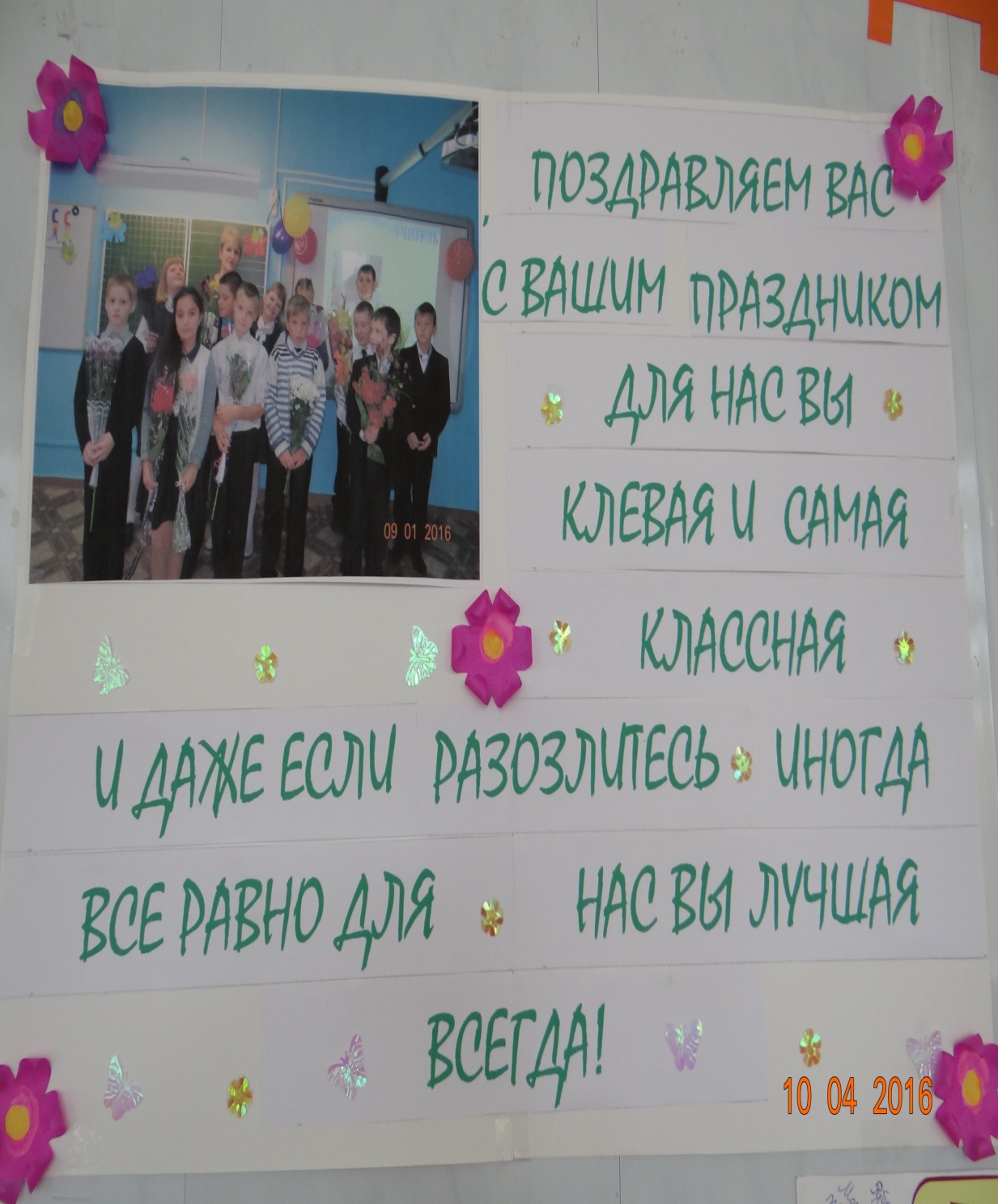 Поздравление классного руководителя
С Днем учителя
Общекультурное направление – развитие  творческих способностей;  формирование навыков общения в процессе творческой деятельности
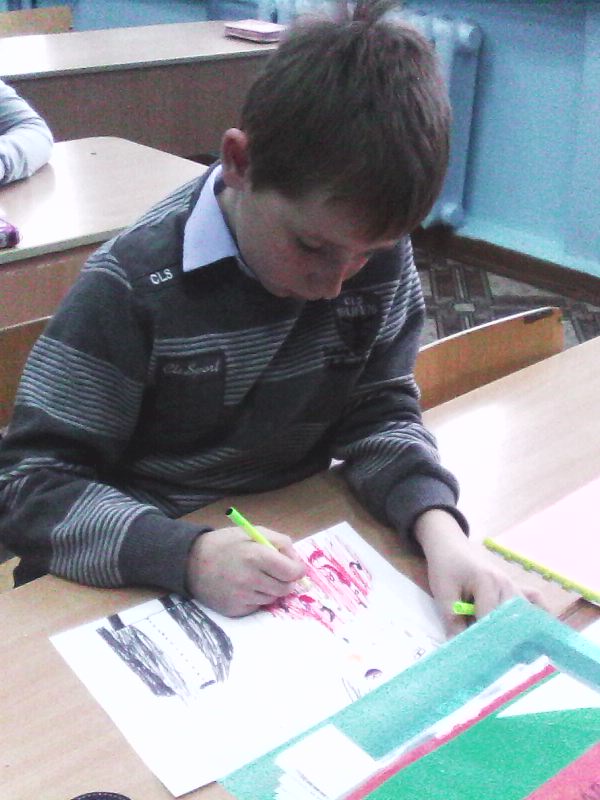 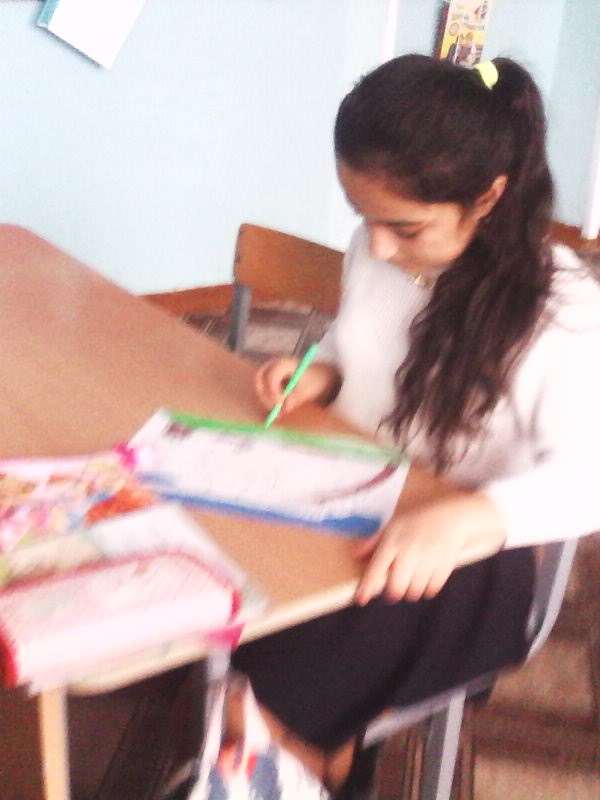 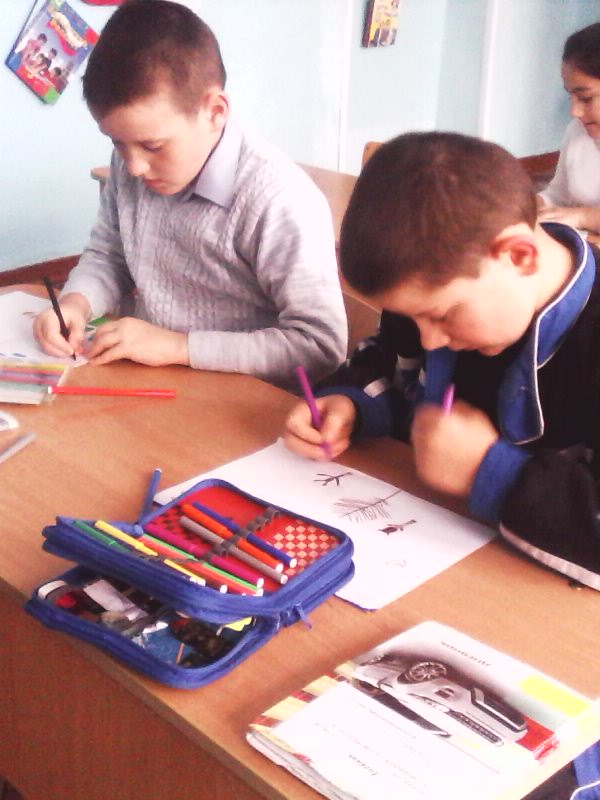 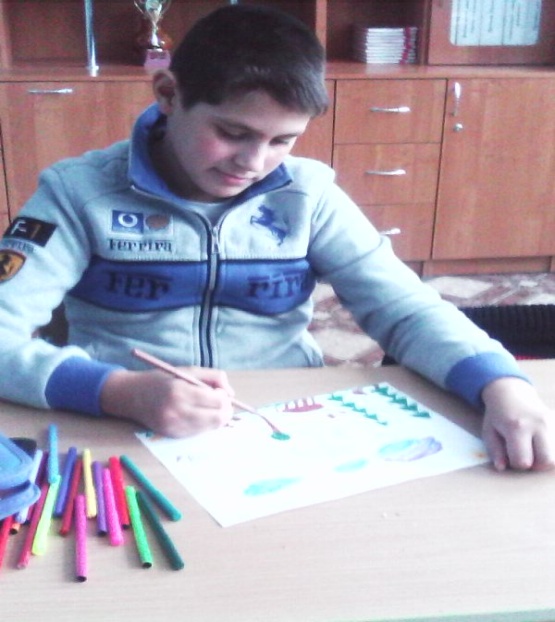 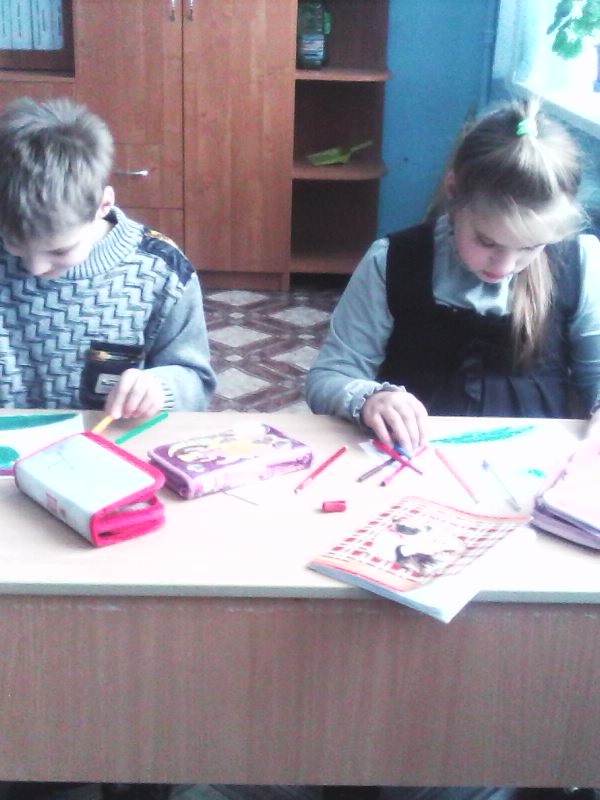 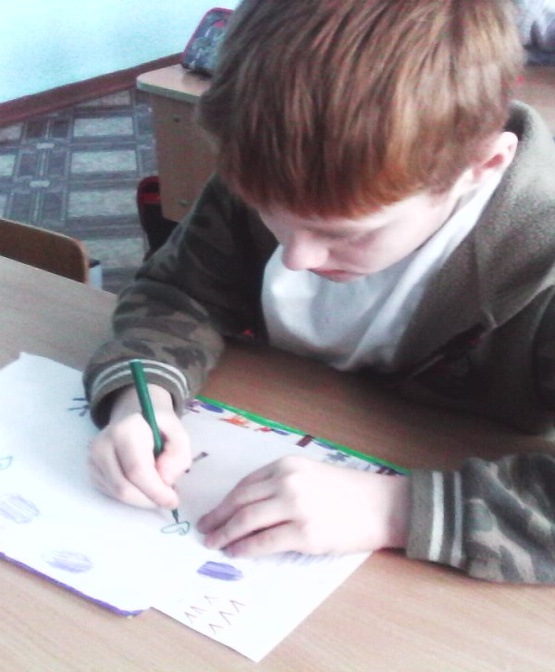 Это мы готовимся к конкурсу рисунков «Осенины -2016»
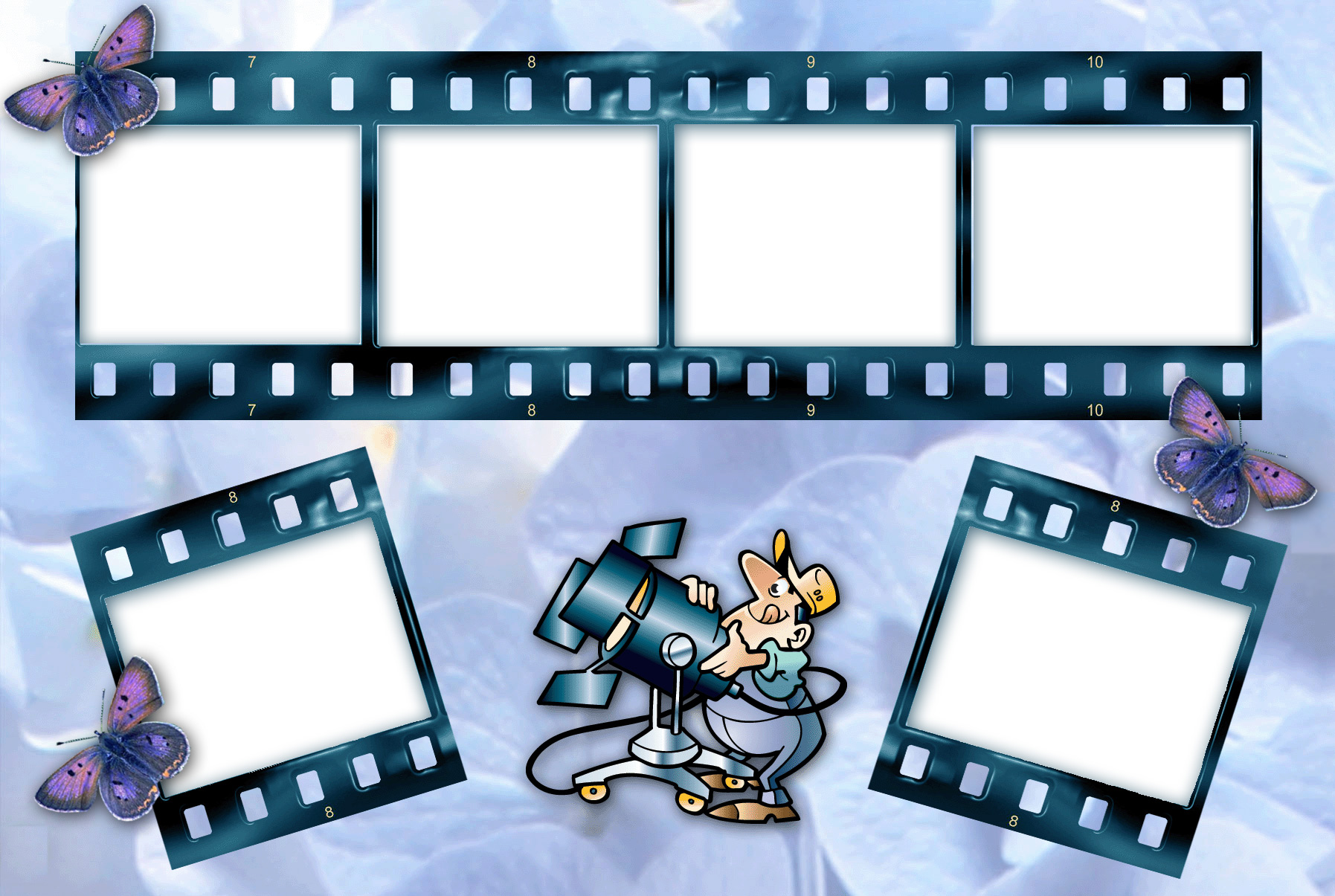 Социальное направление: развитие коммуникативных умений, нравственной культуры
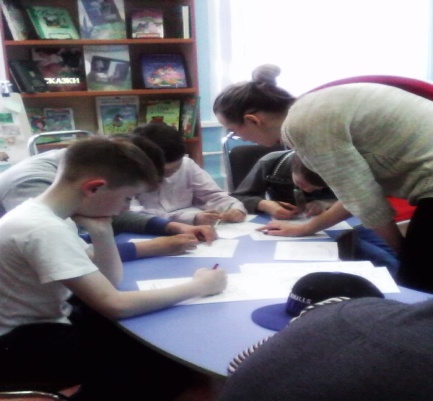 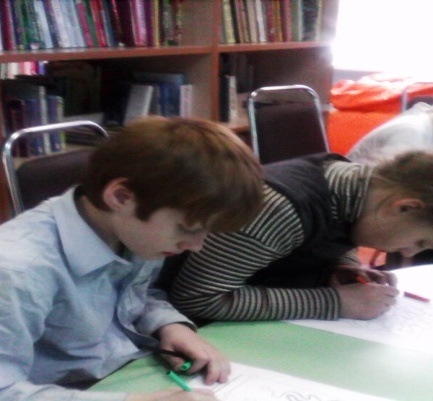 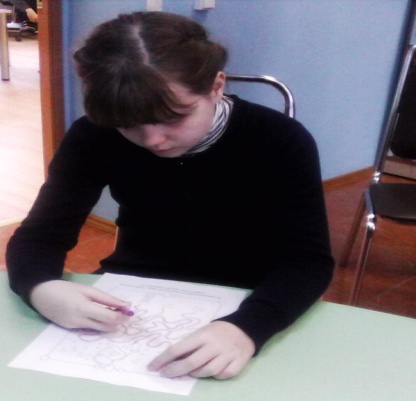 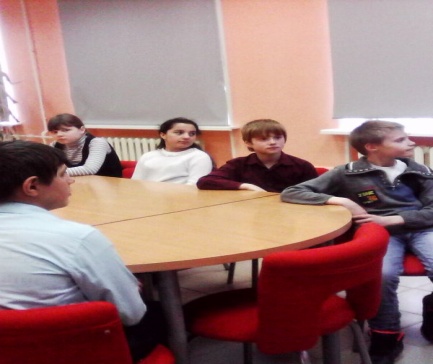 Создание книжки малышки 
Н.Носов                     «Клякса»
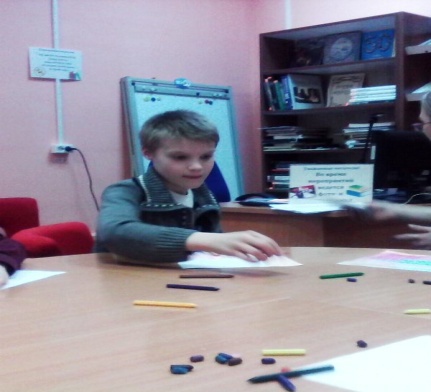 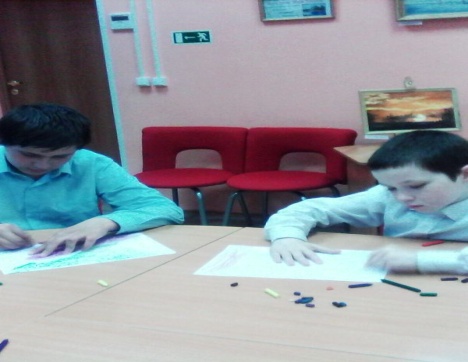 Социальное направление:формирование нравственной культуры
ВИКТОРИНА  «В МИРЕ  СКАЗОК И ПРИКЛЮЧЕНИЙ»
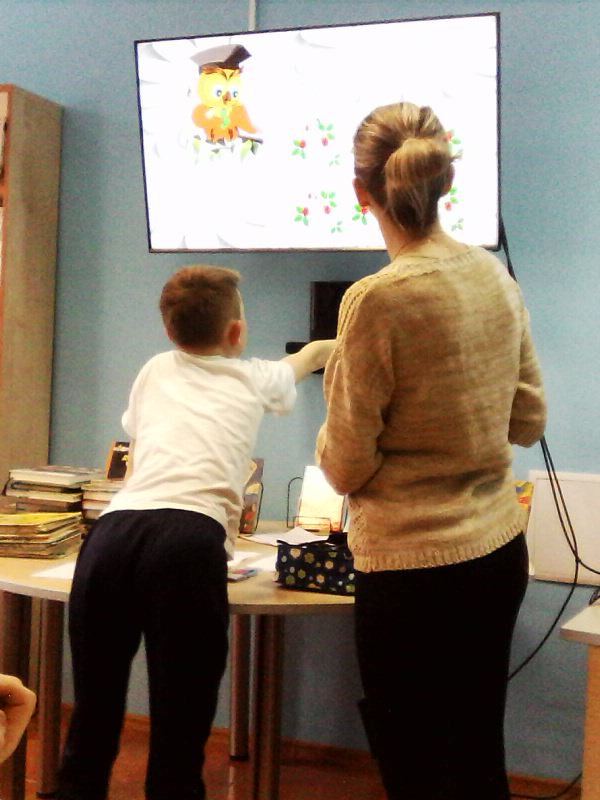 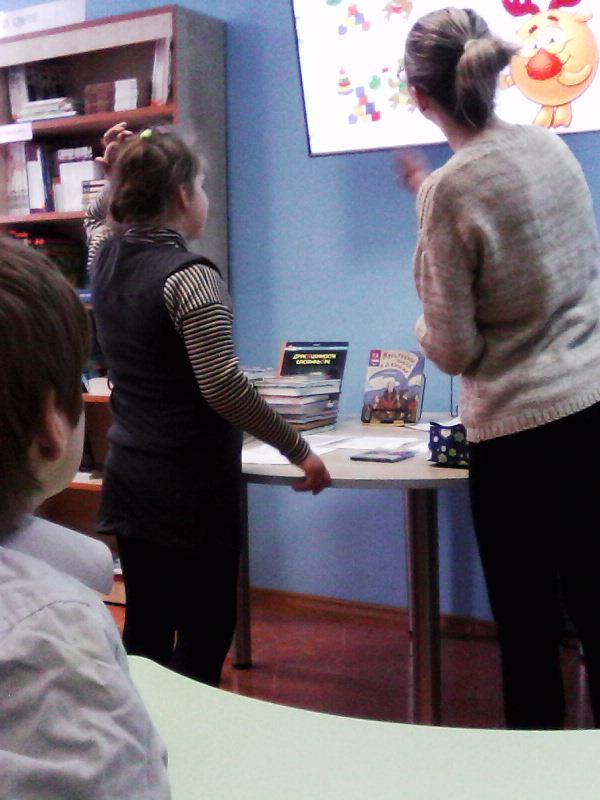 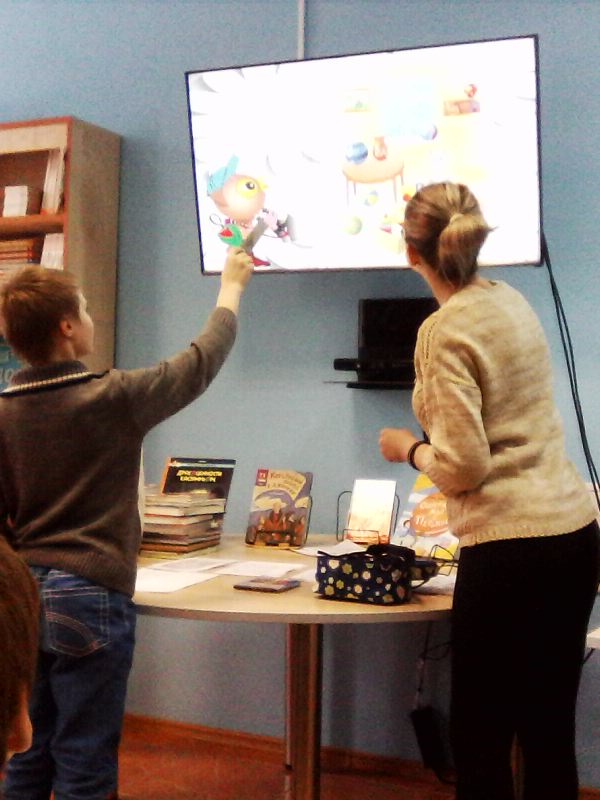 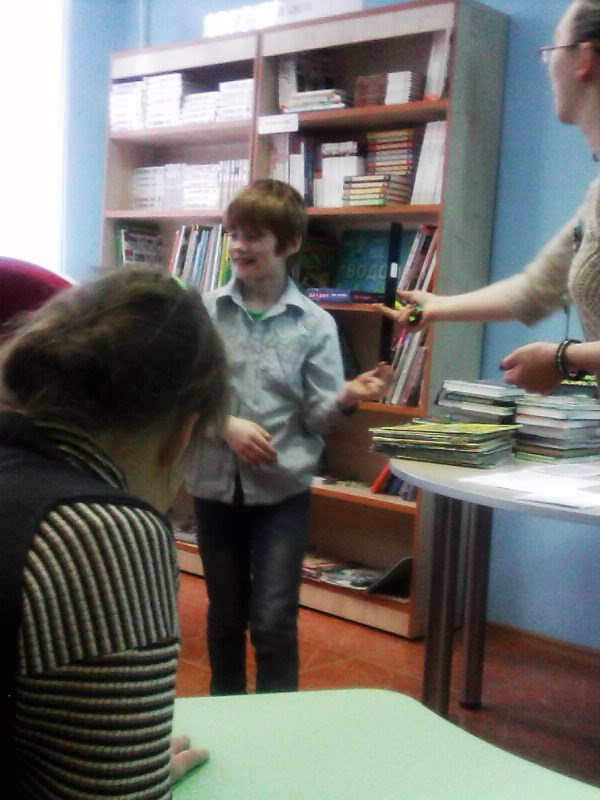 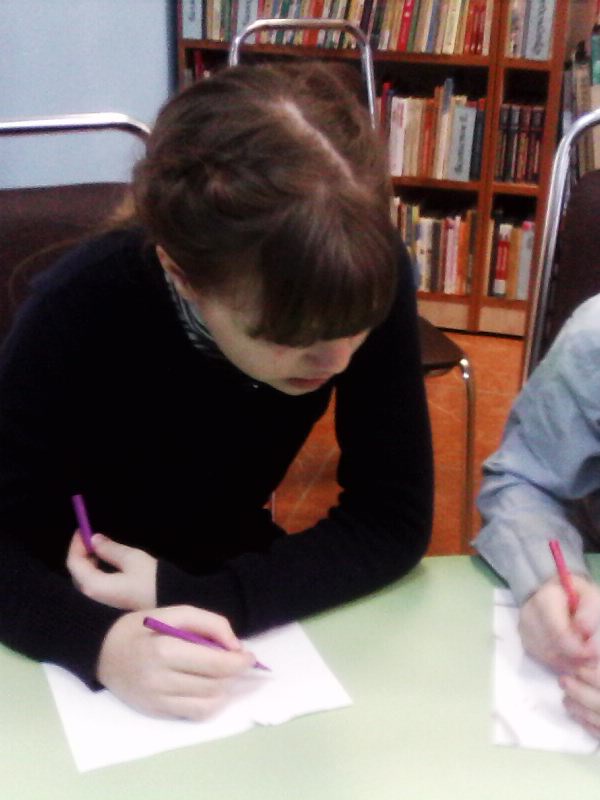 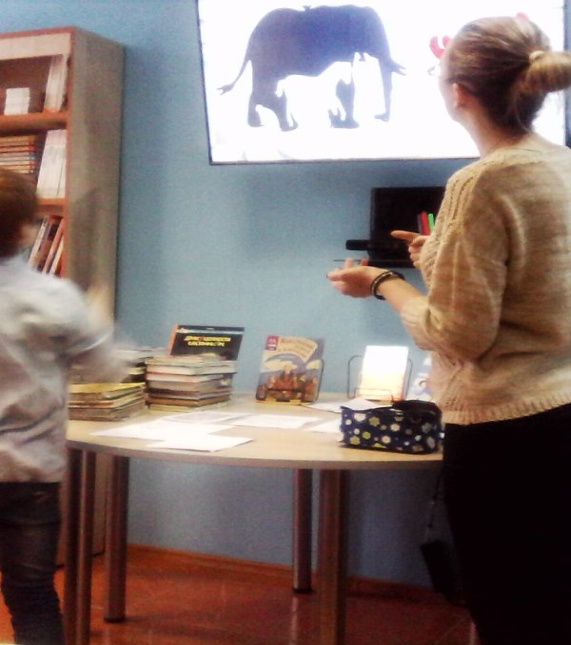 КРУЖОК В ГОРОДСКОЙ БИБЛИОТЕКЕ
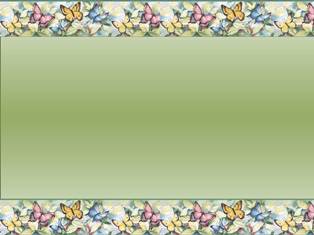 Общекультурное направление: 
развитие творческих способностей; эмоционально – волевой сферы
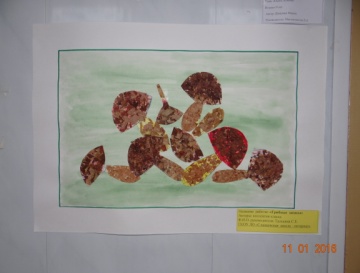 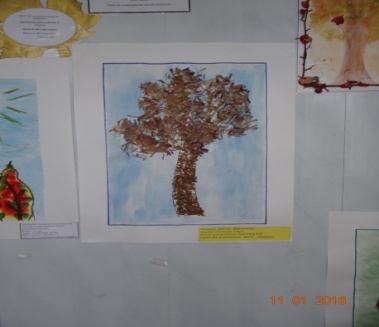 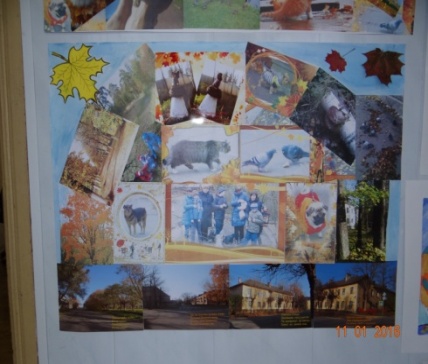 СОЗДАНИЕ КОЛЛАЖЕЙ  «МОЙ ГОРОД», «ОСЕНИНЫ -2016
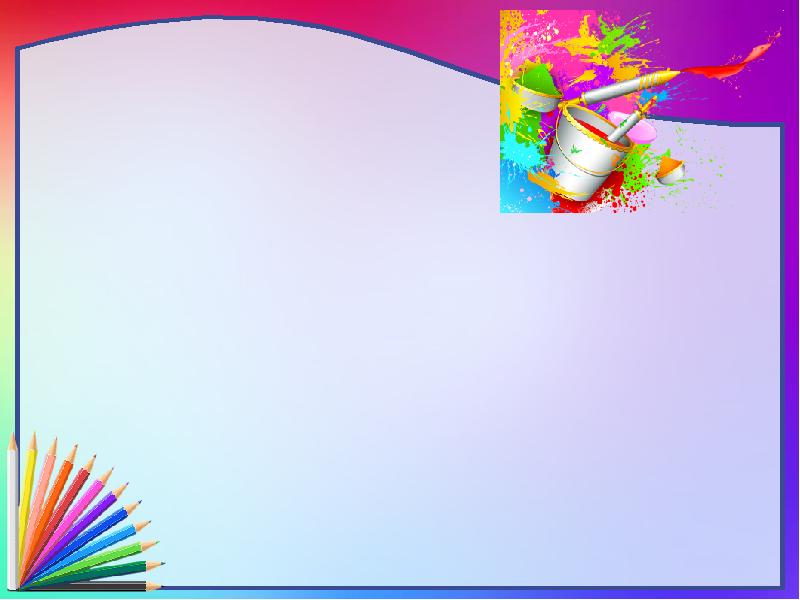 Общекультурное направление: развитие эмоциональной                                 сферы; сплочение коллектива класса
ВЫСТУПЛЕНИЕ НА     ПРАЗДНИКЕ
          «МОЙ ДОБРЫЙ УЧИТЕЛЬ»
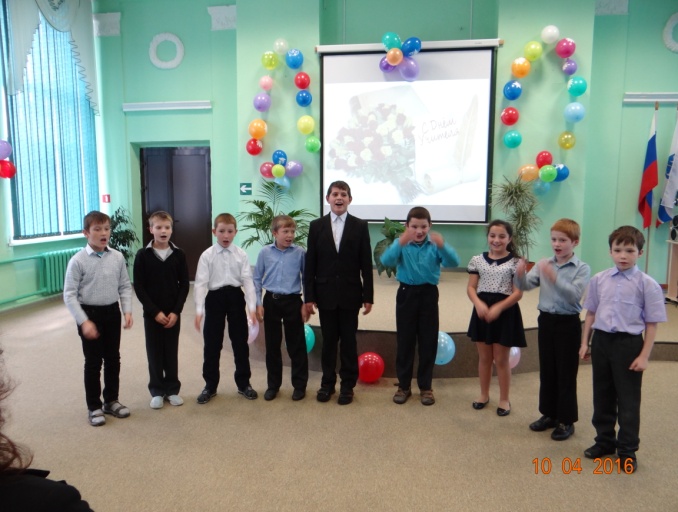 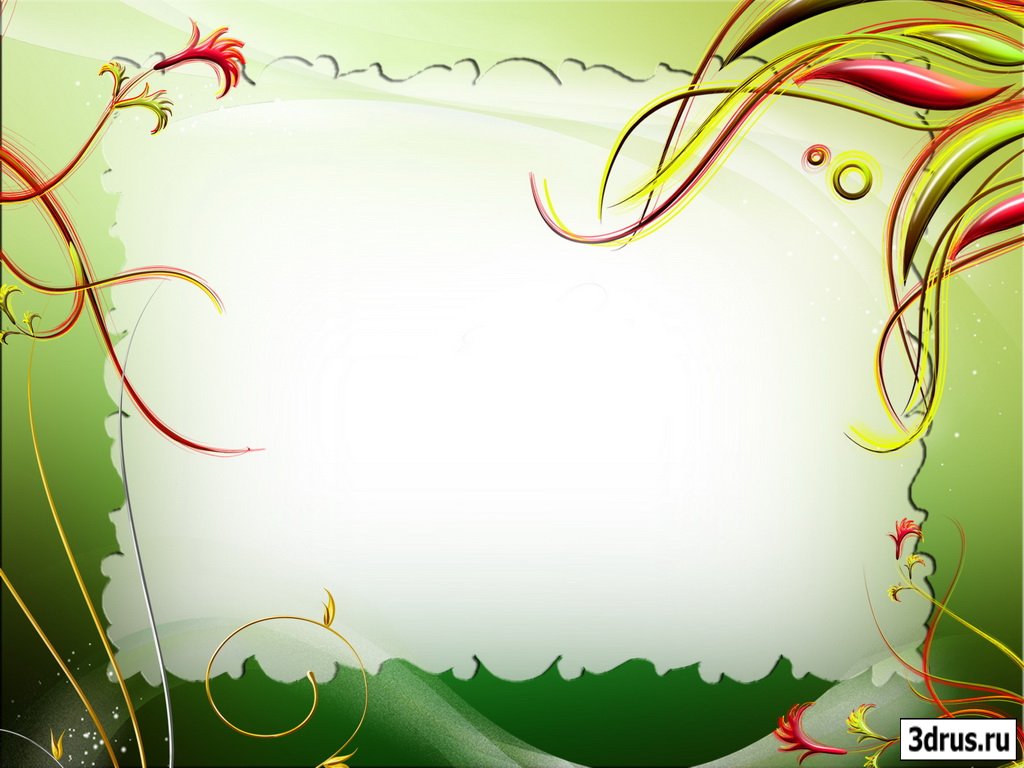 КОНЦЕРТ В ЦЕНТРЕ «Надежда» К ДНЮ ПОЖИЛОГО ЧЕЛОВЕКА
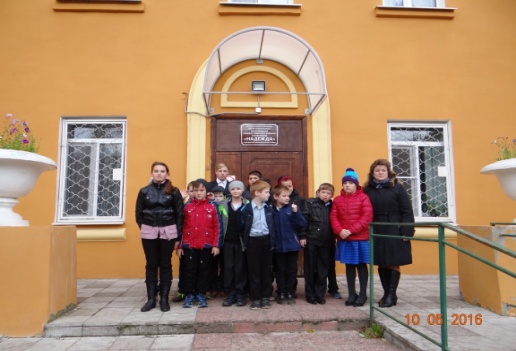 Социальное направление: формирование нравственной культуры;
воспитание любви  и уважения к старшему поколению
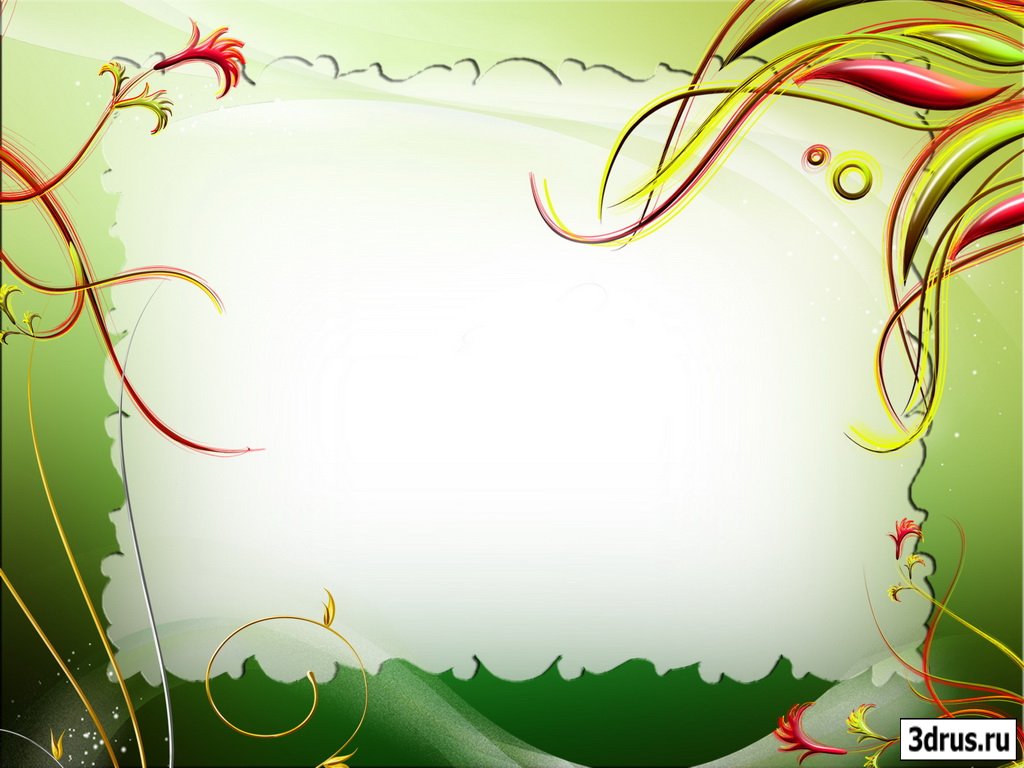 Социальное наравление: формирование нравственной культуры; воспитание любви  и уважения к старшему поколению
С
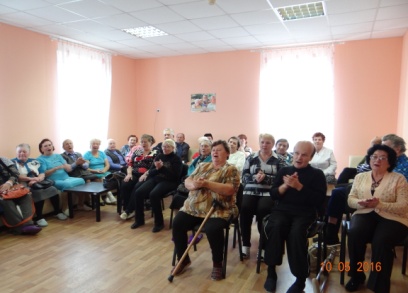 СОВМЕСТНОЕ ИСПОЛНЕНИЕ ПЕСНИ  «НАШ СОСЕД»
Центр для ветеранов «Надежда»
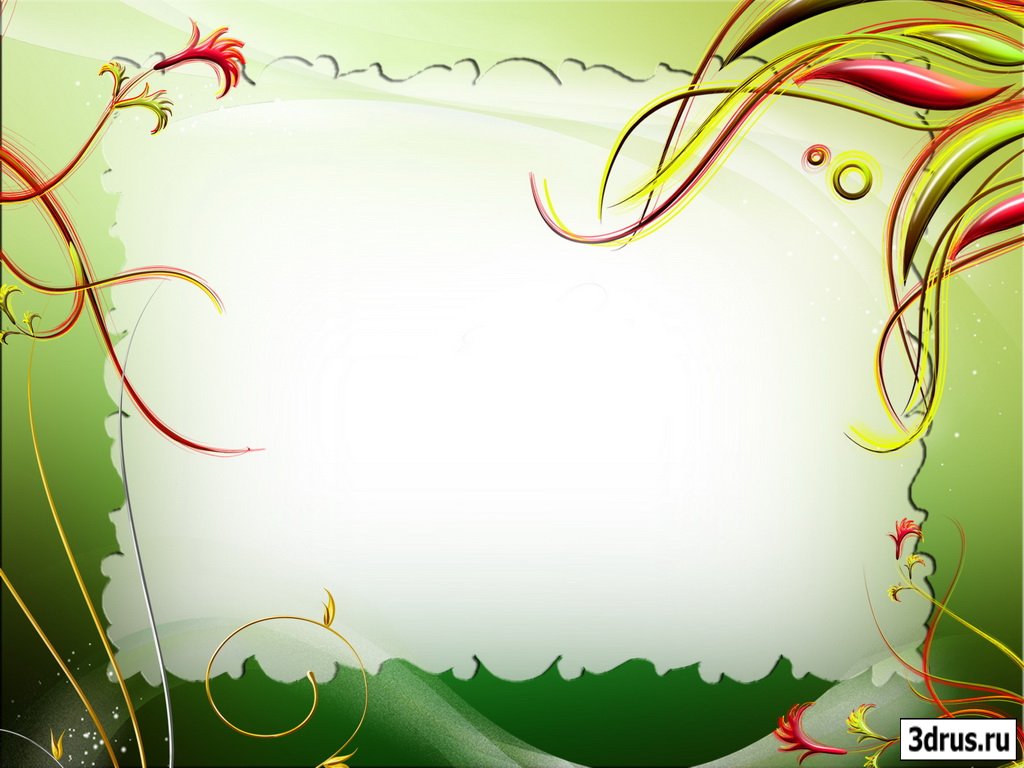 Социальное наравление: формирование нравственной культуры; воспитание любви  и уважения к старшему поколению
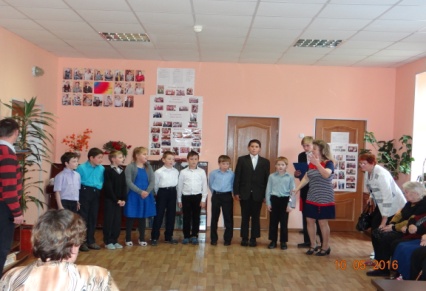 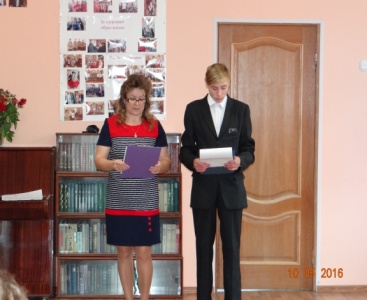 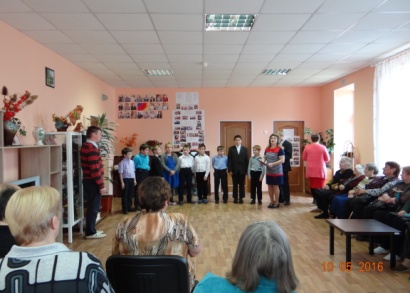 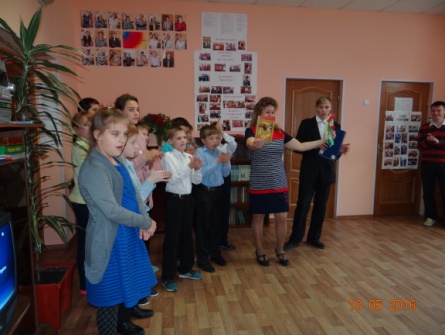 ПОЗДРАВЛЕНИЯ
     ОТ ДЕТЕЙ   ВЕТЕРАНАМ
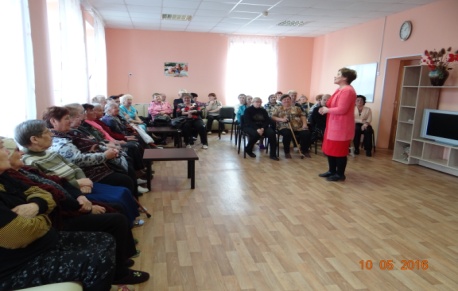 ЦЕНТР ДЛЯ ВЕТЕРАНОВ «НАДЕЖДА»
Спортивно –оздоровительное направление: сохранение и укрепление здоровья
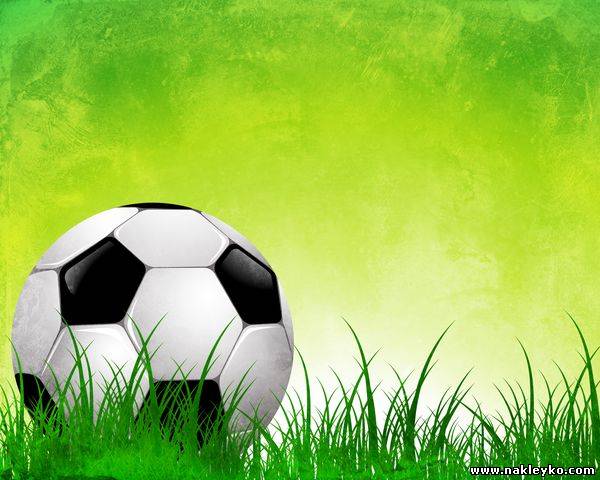 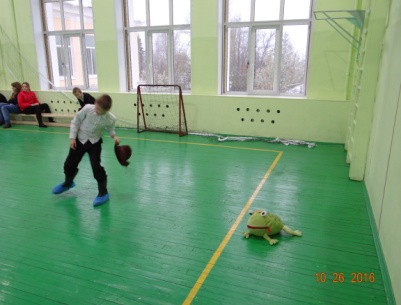 СПОРТИВНЫЕ ИГРЫ  ВСЕГДА  ПРАЗДНИК!!!
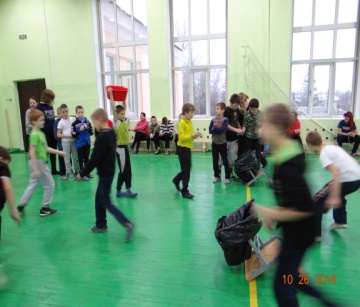 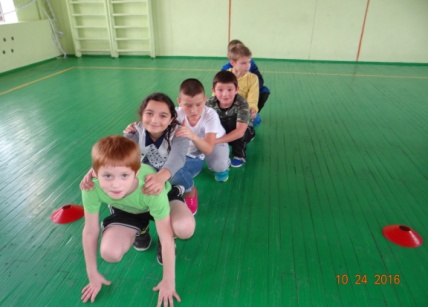 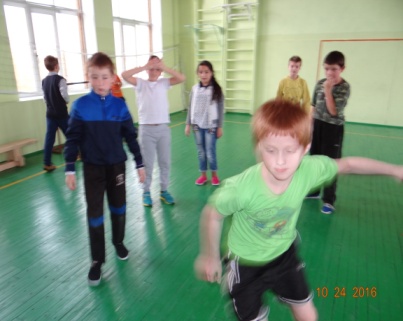 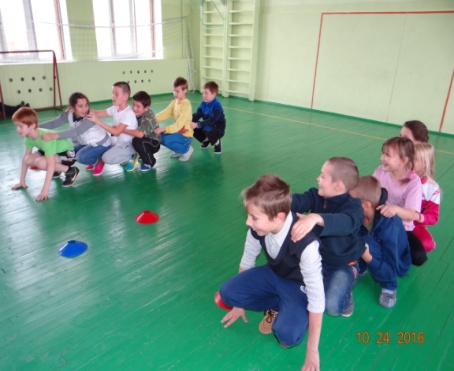 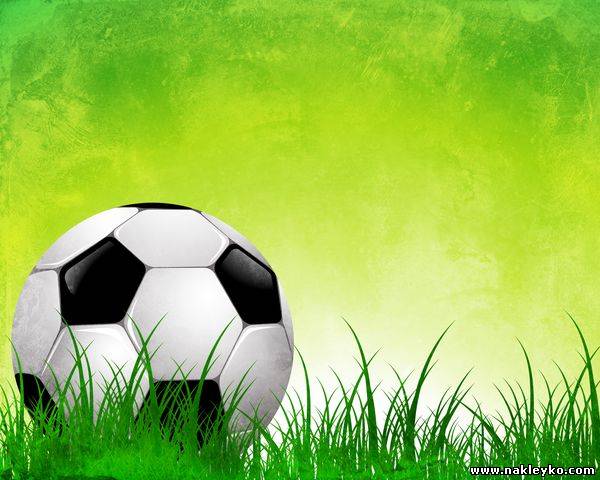 Спортивно –оздоровительное направление: сохранение и укрепление здоровья
ИГРА «ДЕНЬ ДОБРЫХ СЮРПРИЗОВ»
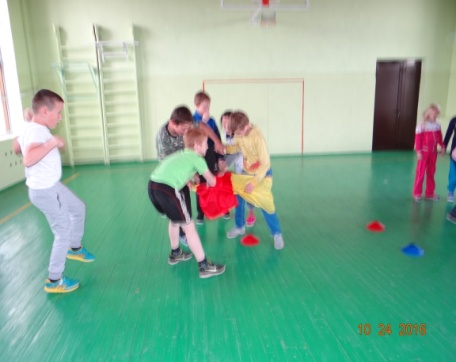 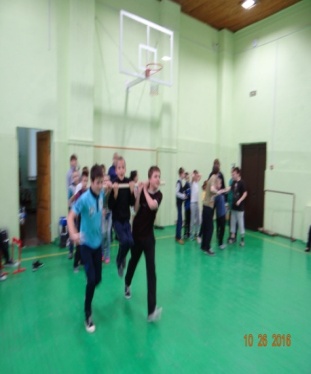 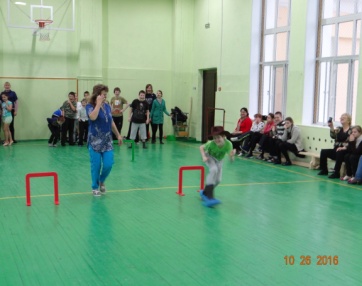 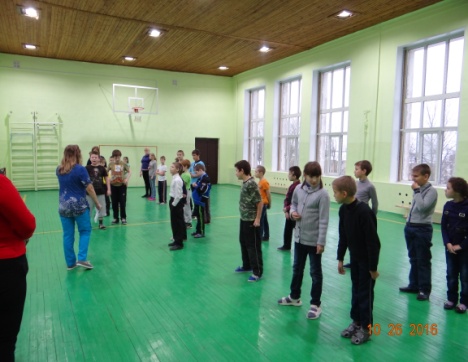 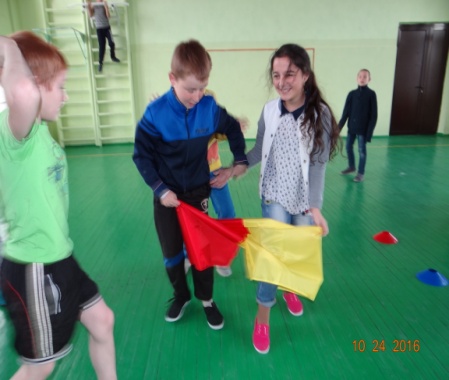 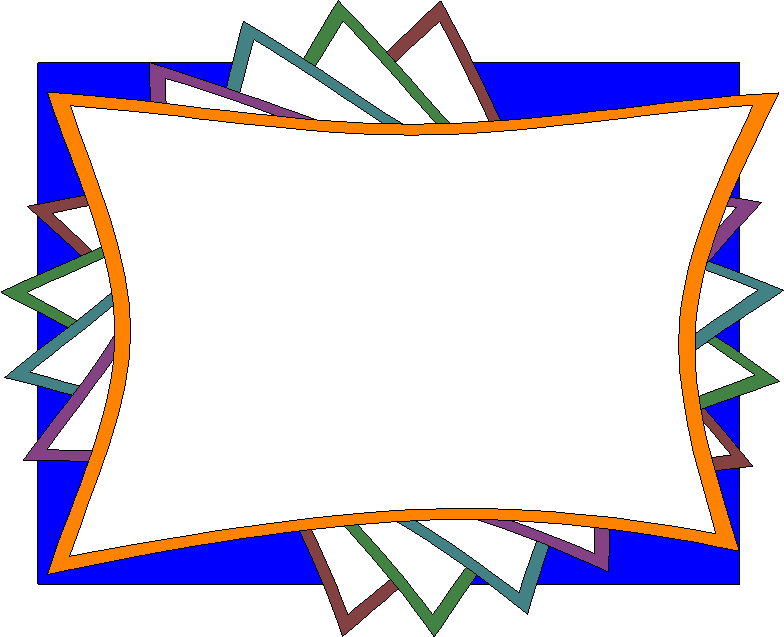 НОВОГОДНИЙ КОНКУРС                   «СНЕГОВИК – 2017»
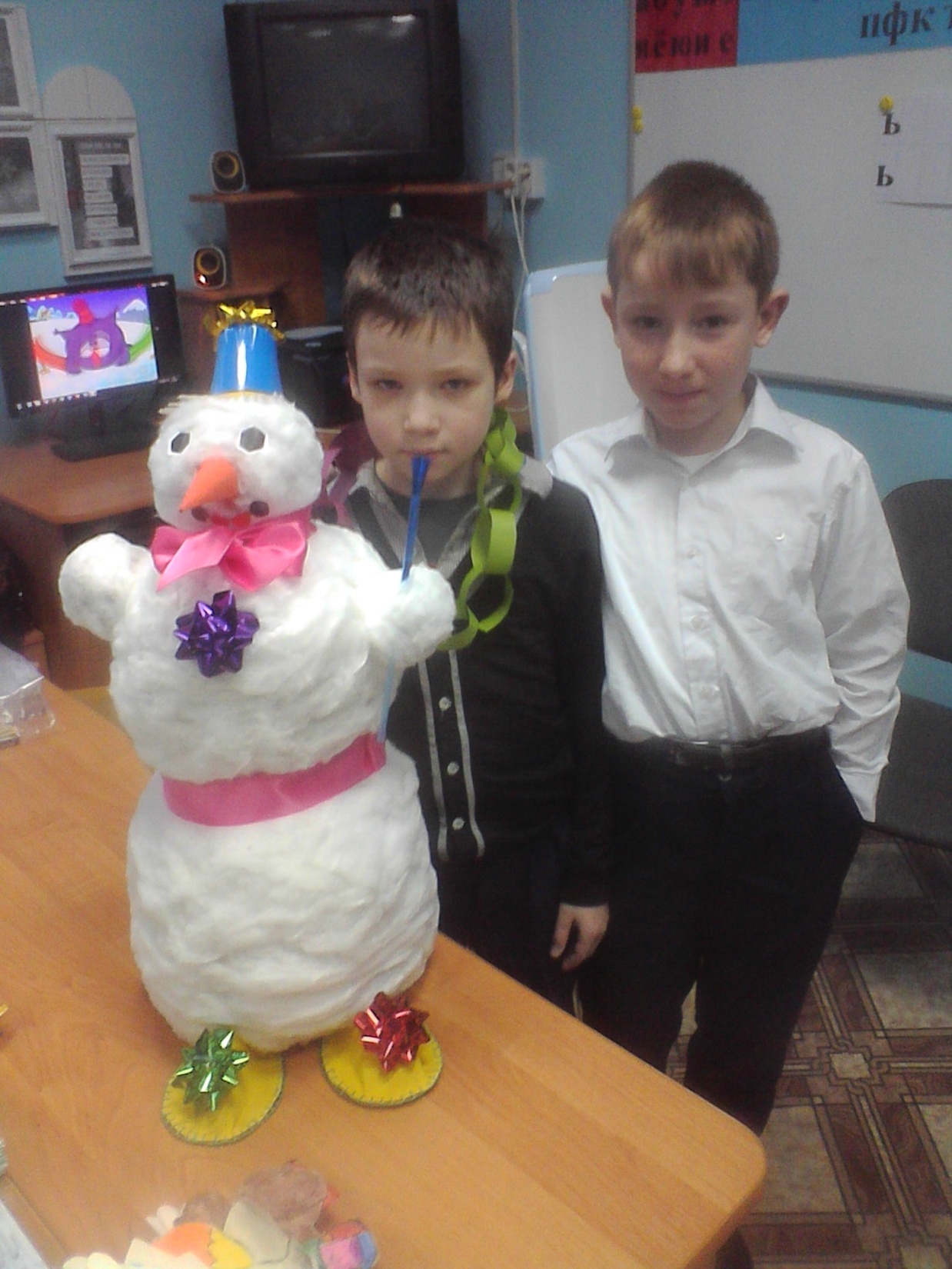 Общекультурное направление:                     развитие творческих способностей
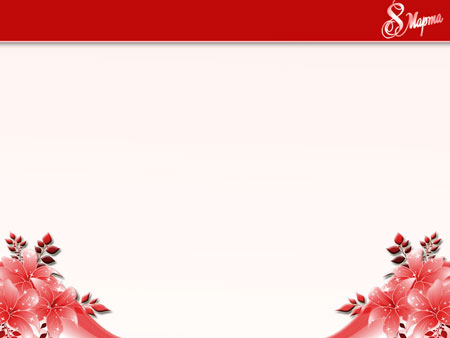 ВЫСТУПЛЕНИЕ НА  КОНЦЕРТЕ К ДНЮ 8 МАРТА
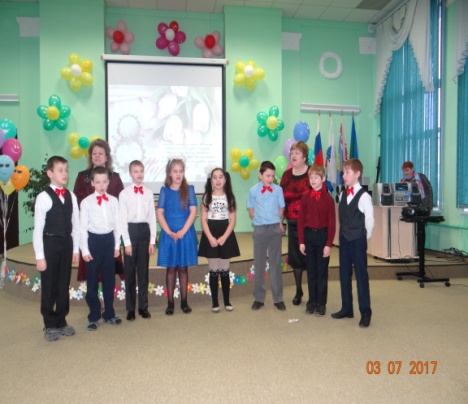 Общекультурное направление: развитие индивидуальности, эмоциональной сферы; сплочение коллектива «взрослые и дети»
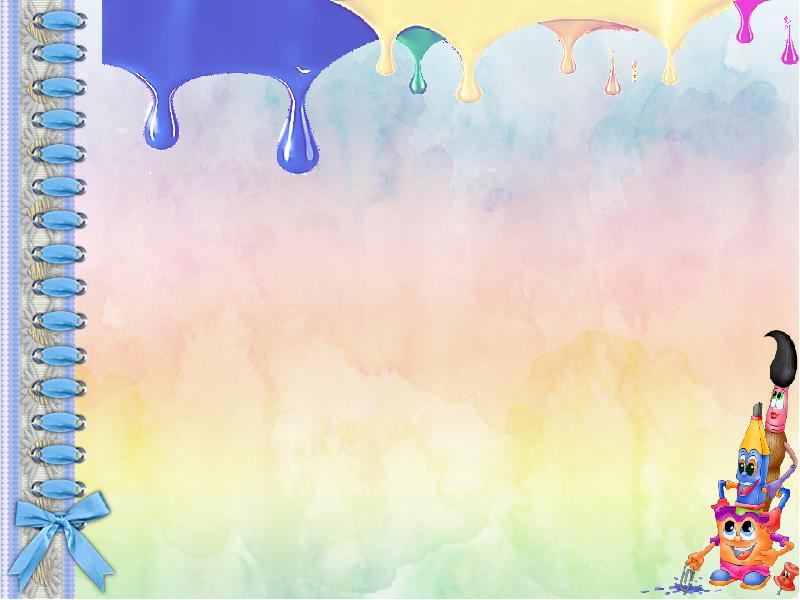 ИНСЦЕНИРОВКА ПРОИЗВЕДЕНИЯ Н.НОСОВА    «КЛЯКСА»
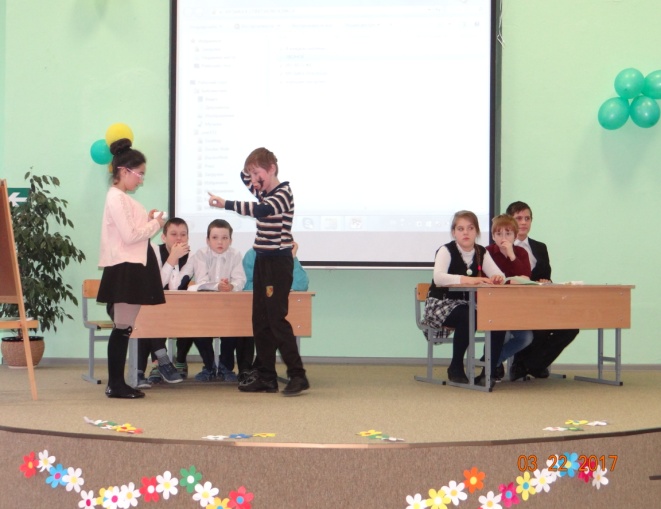 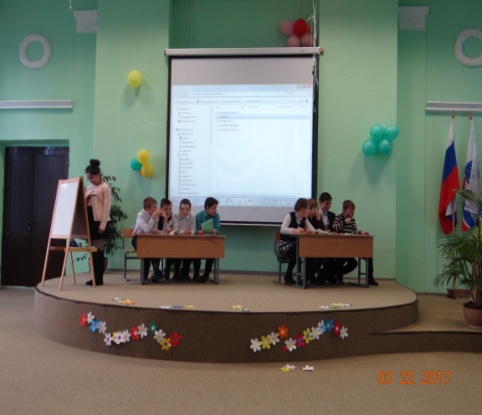 Общекультурное направление: развитие индивидуальности, эмоциональной сферы; сплочение коллектива; формирование навыков общения в процессе  выступления
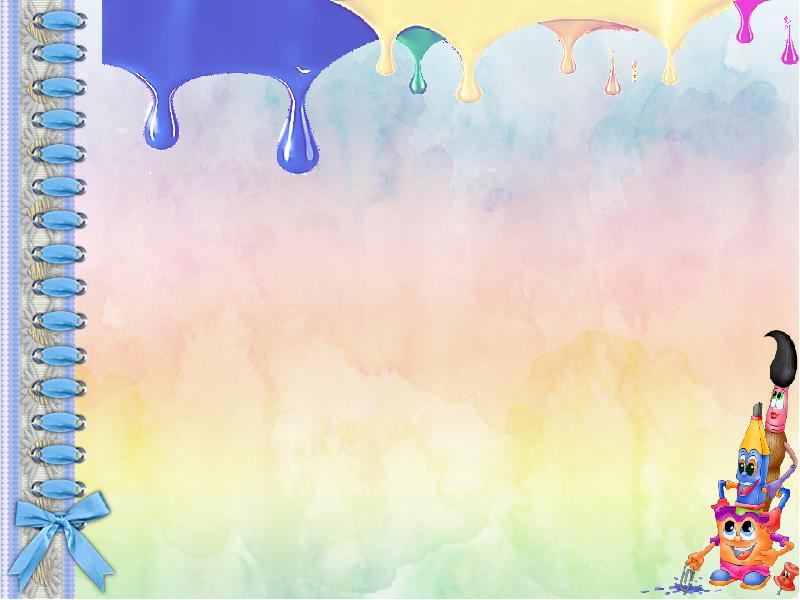 Общекультурное направление: развитие индивидуальности, эмоциональной сферы;  сплочение коллектива; формирование навыков общения в процессе  выступления
ИНСЦЕНИРОВКА ПРОИЗВЕДЕНИЯ
              Н.НОСОВА «КЛЯКСА»
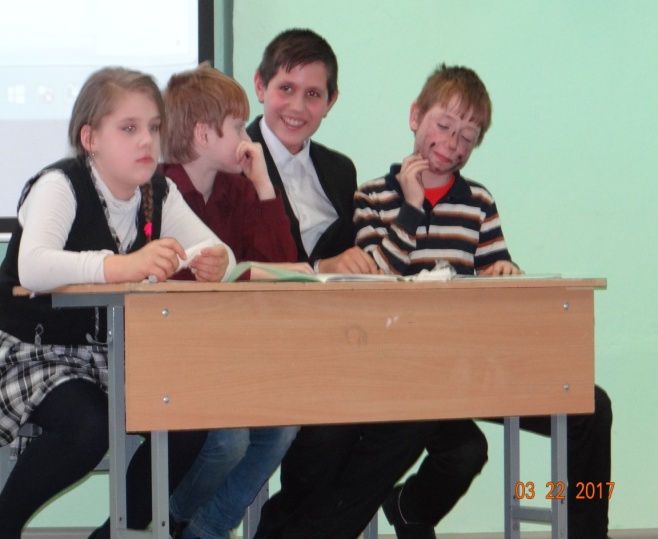 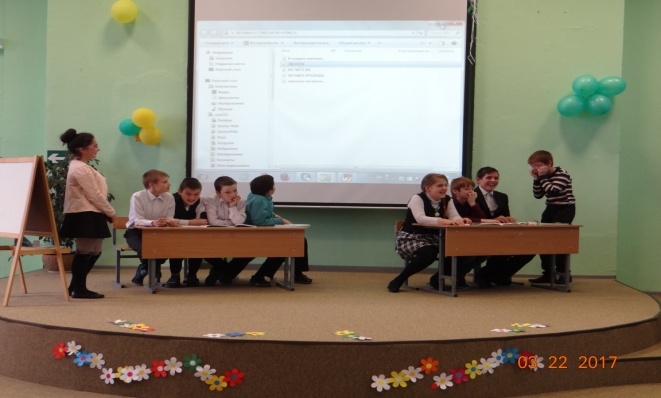 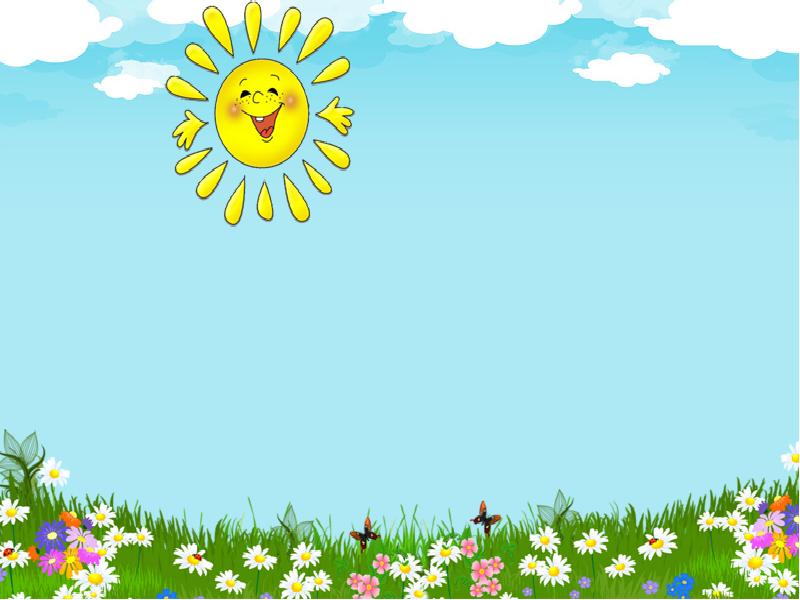 Общекультурное направление: развитие творческих  способностей, эмоционально –волевой сферы в процессе выполнения работы
РАБОТА НАД ЭСКИЗОМ «КЛУМБА ДРУЖБЫ»
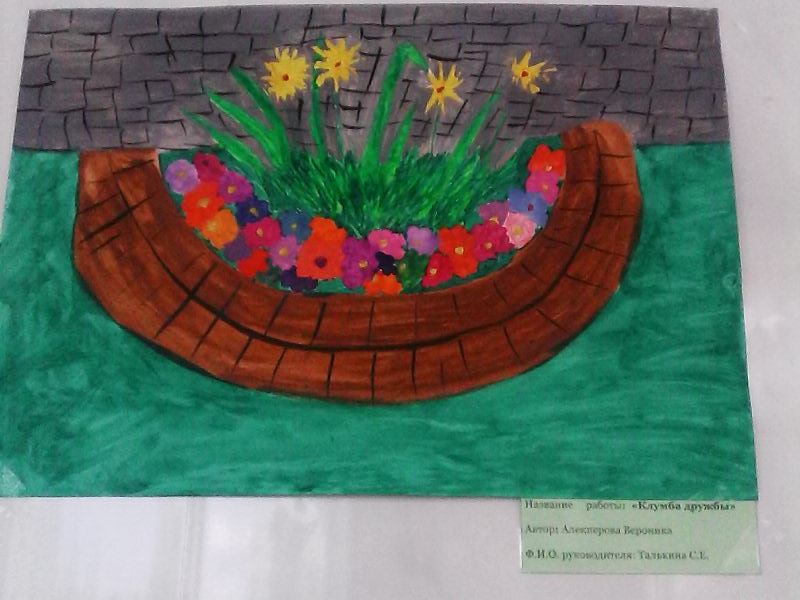 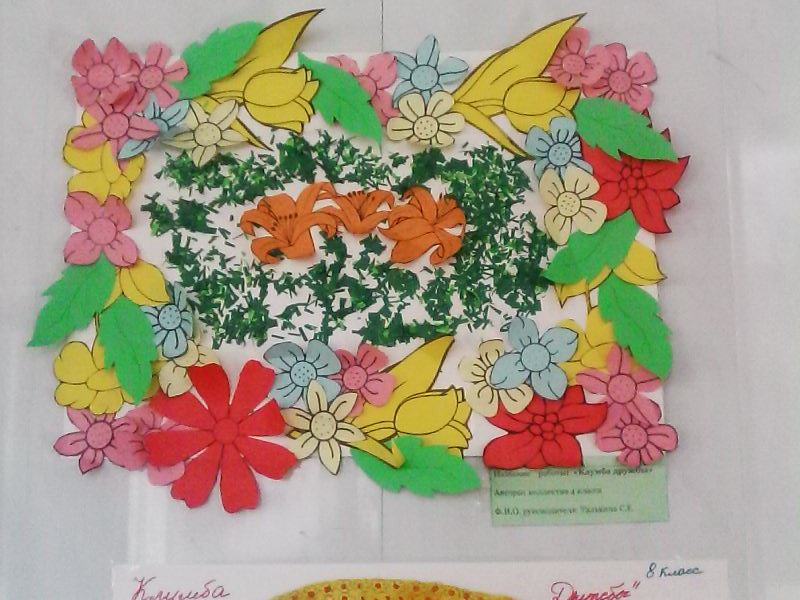 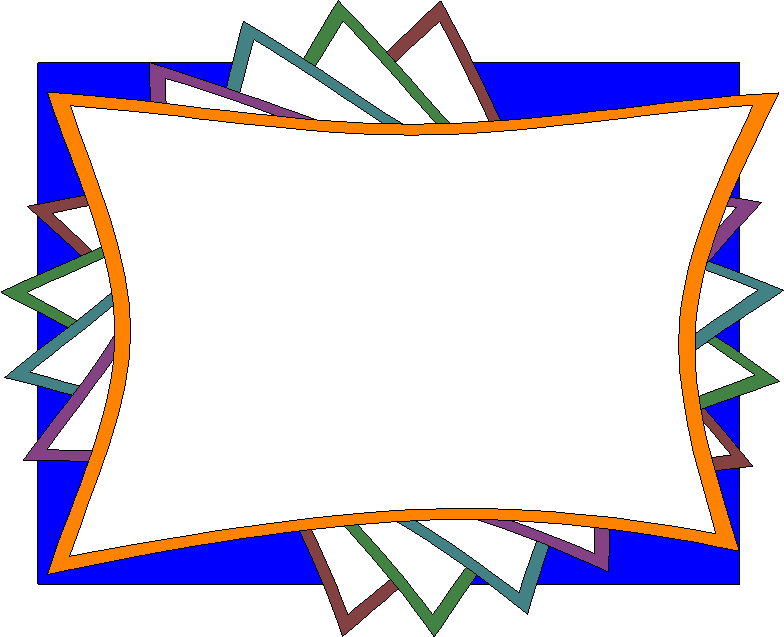 ОФОРМЛЕНИЕ  КОЛЛАЖА  К  ДНЮ КОСМОНАВТИКИ
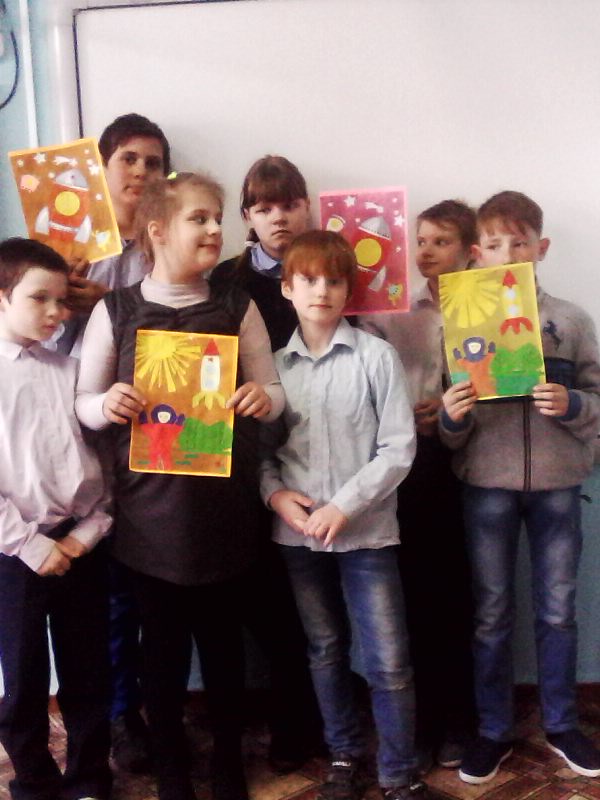 Общекультурное направление: развитие творчества, эмоциональной сферы, индивидуальности в процессе выполнения работы
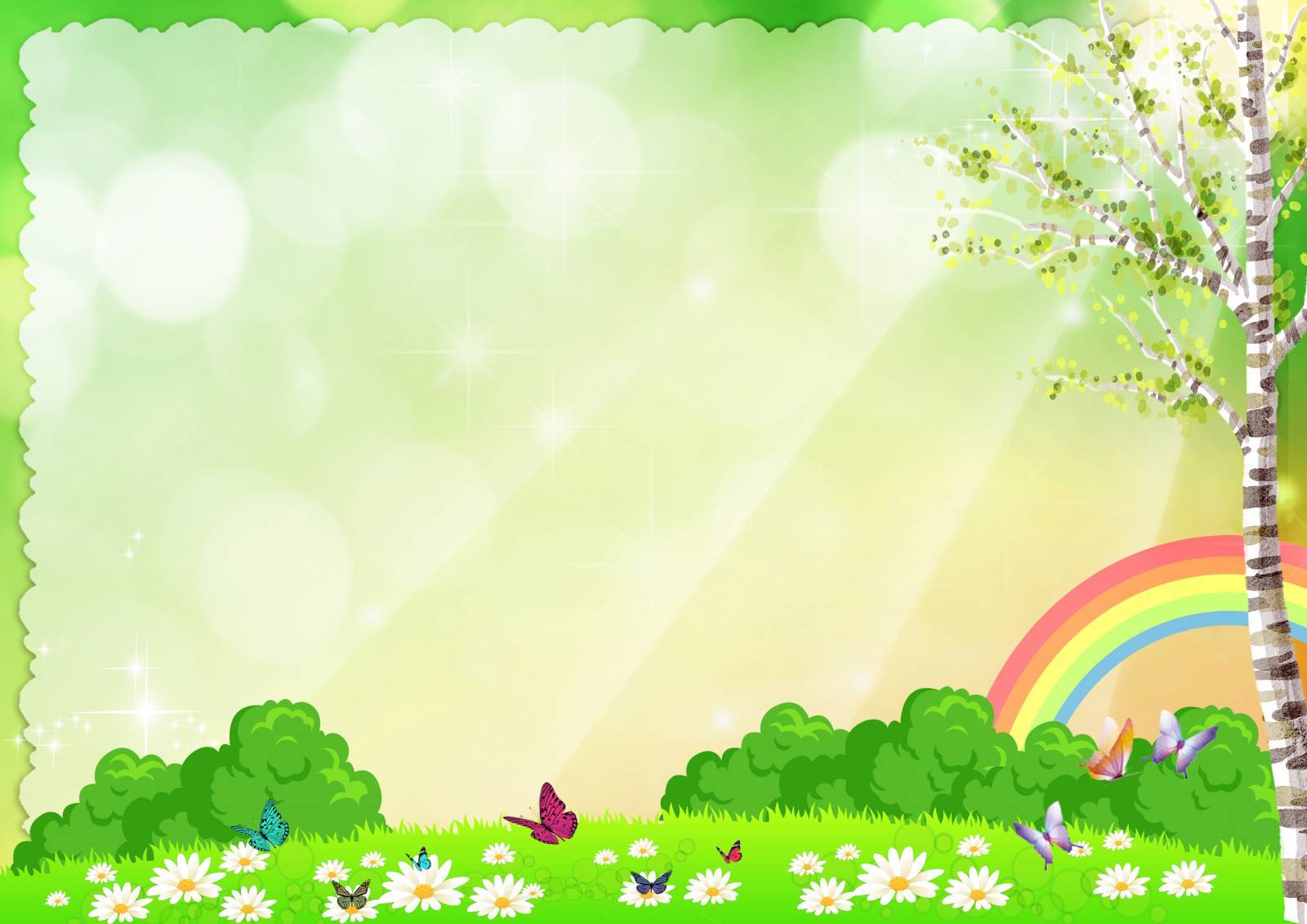 Конкурс рисунков «К нам весна шагает»
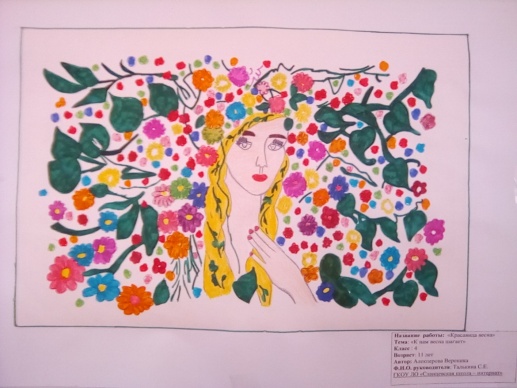 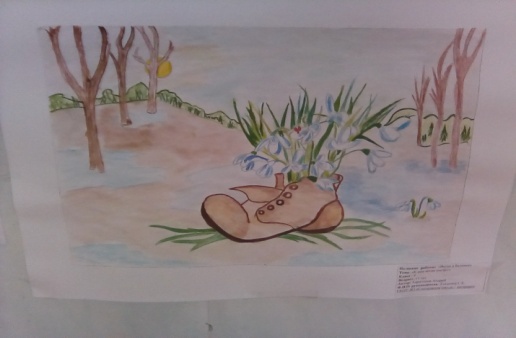 Общекультурное направление: развитие  творческих способностей, эмоционально – волевой сферы
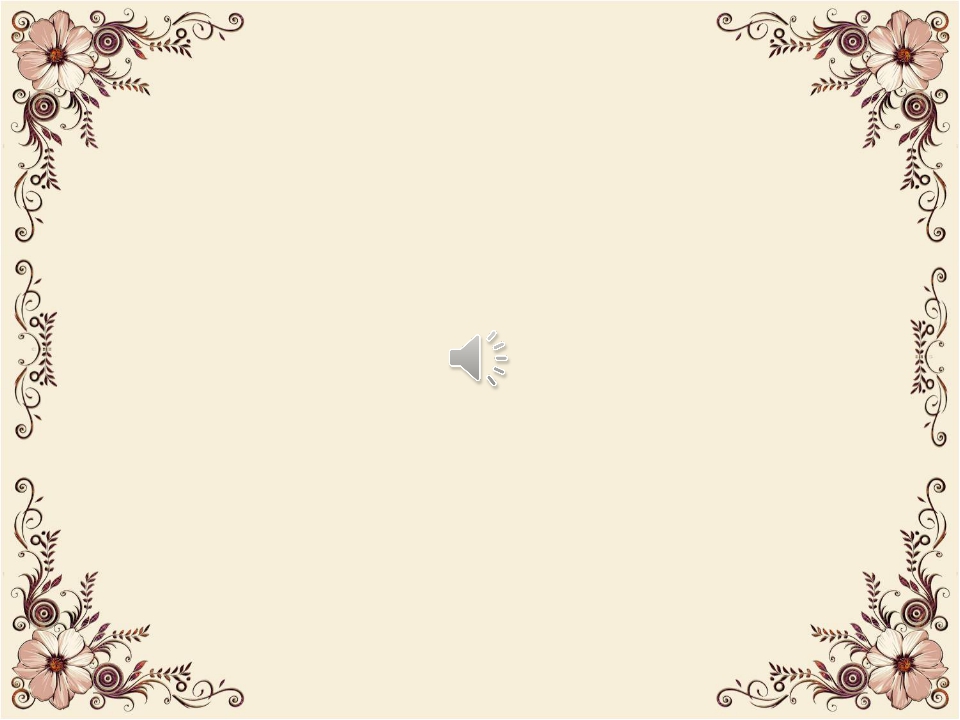 АКЦИЯ К ДНЮ ПОБЕДЫ
«ПОДАРОК ВЕТЕРАНУ»
Духовно – нравственное направление: воспитание любви к старшему поколению; чувства гордости за свой народ; расширение знаний о войне
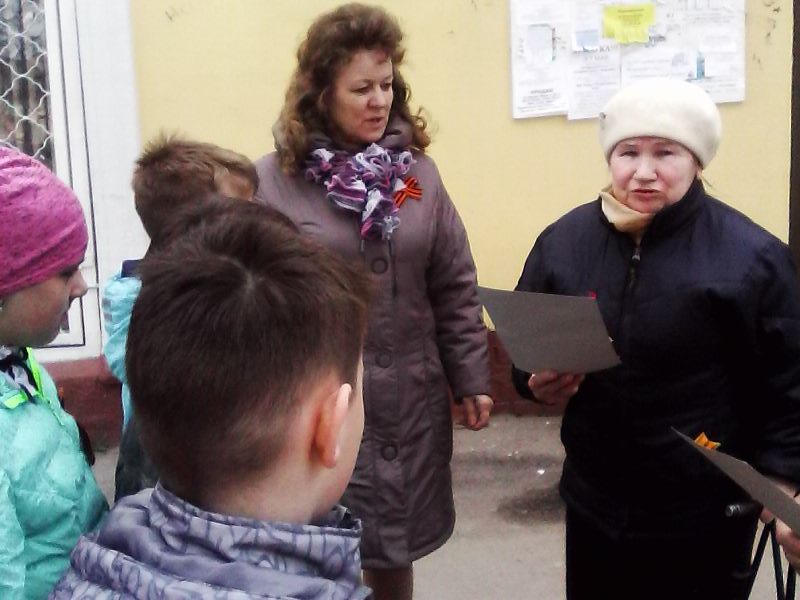 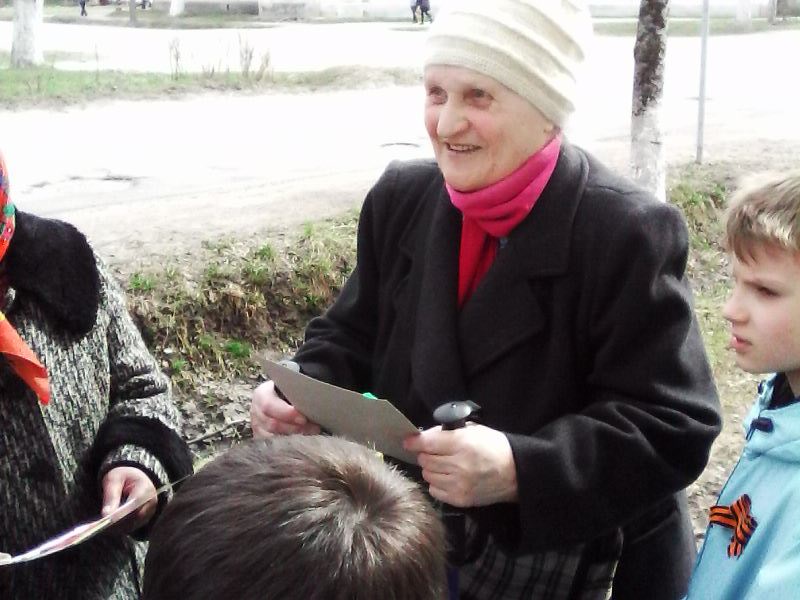 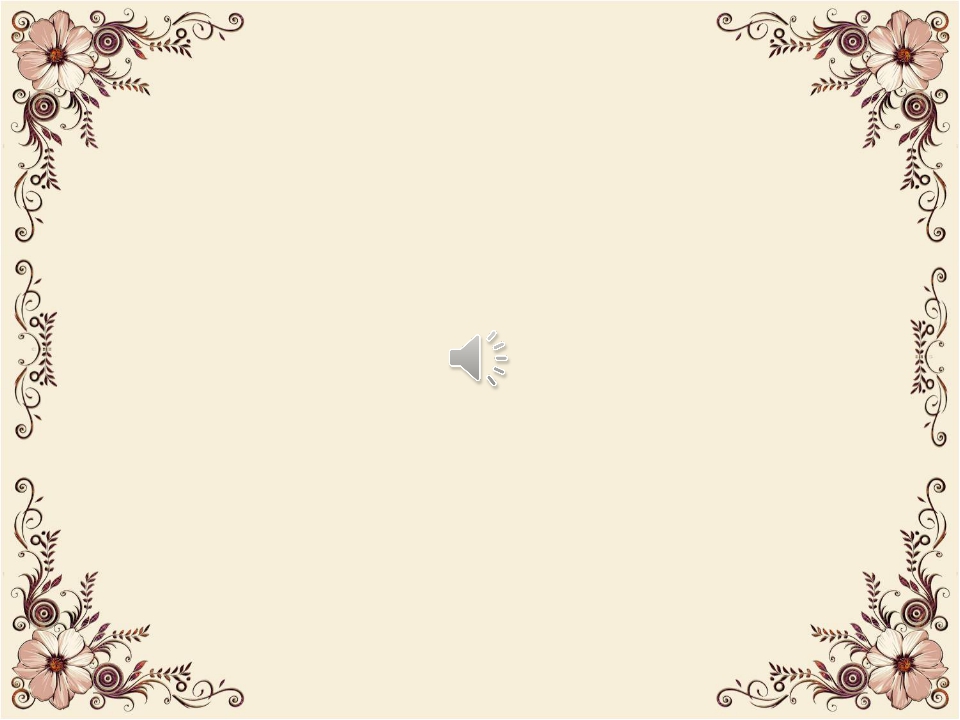 АКЦИЯ К ДНЮ ПОБЕДЫ «ПОДАРОК ВЕТЕРАНУ»
Духовно – нравственное направление: воспитание любви к старшему   поколению; чувства гордости за свой народ; расширение знаний о войне
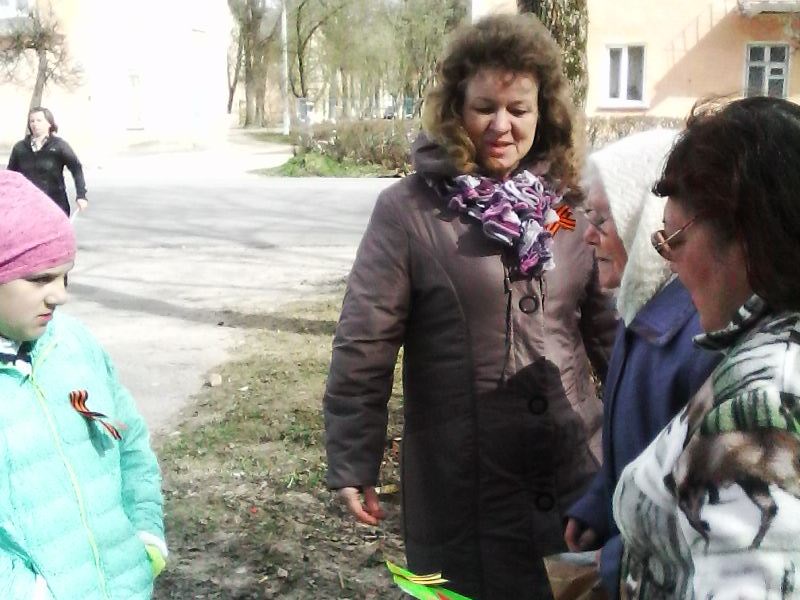 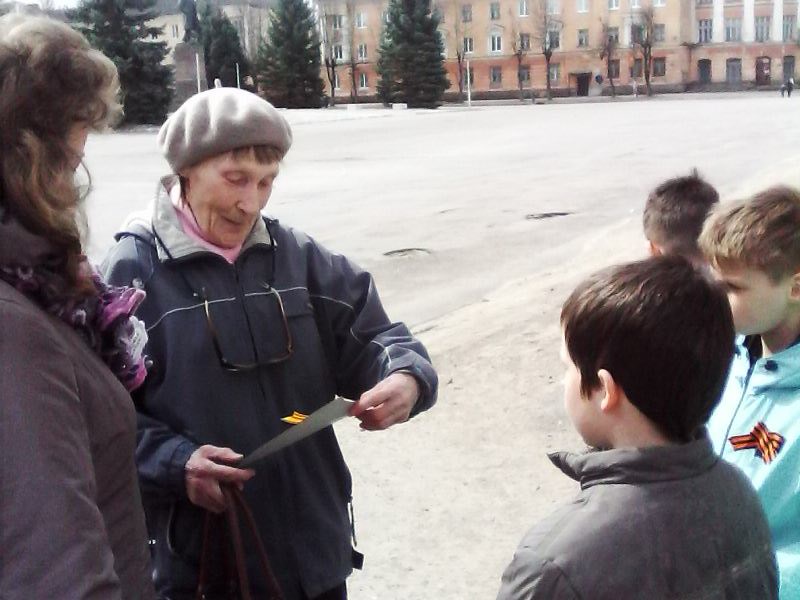 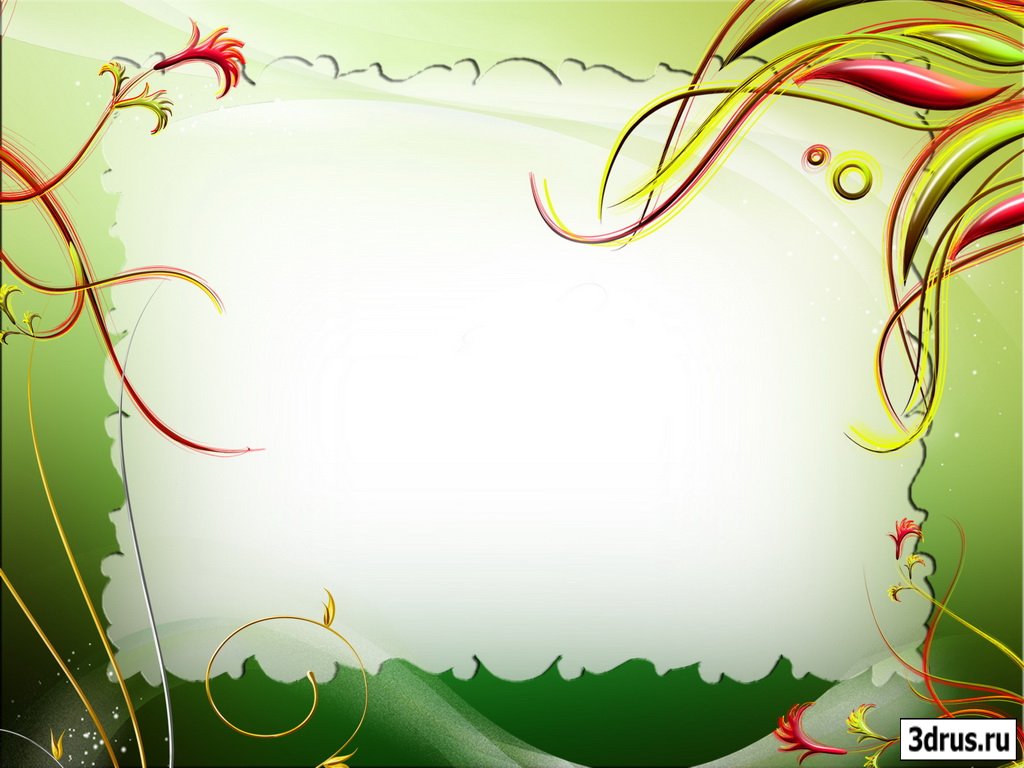 АКЦИЯ 
 «ВАХТА ПАМЯТИ»
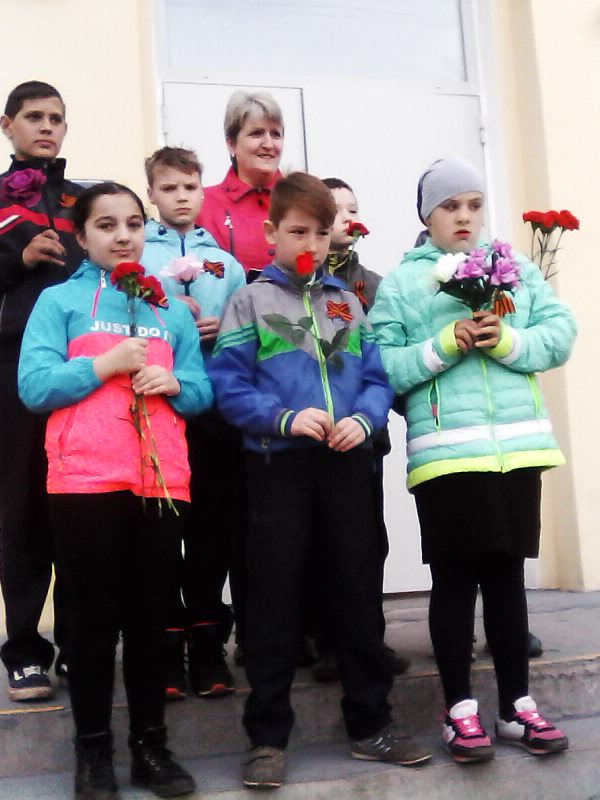 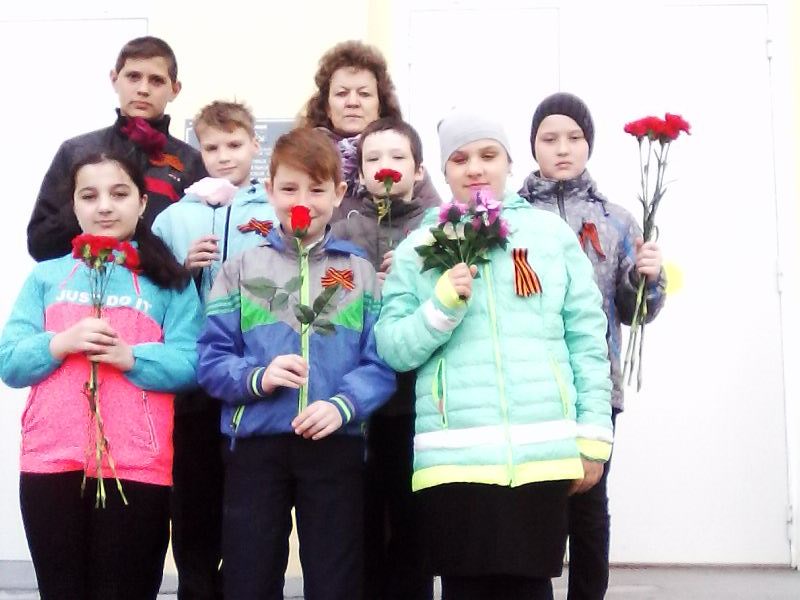 Духовно – нравственное направление: воспитание любви к старшему   поколению; чувства гордости за свой народ; расширение знаний о войне.
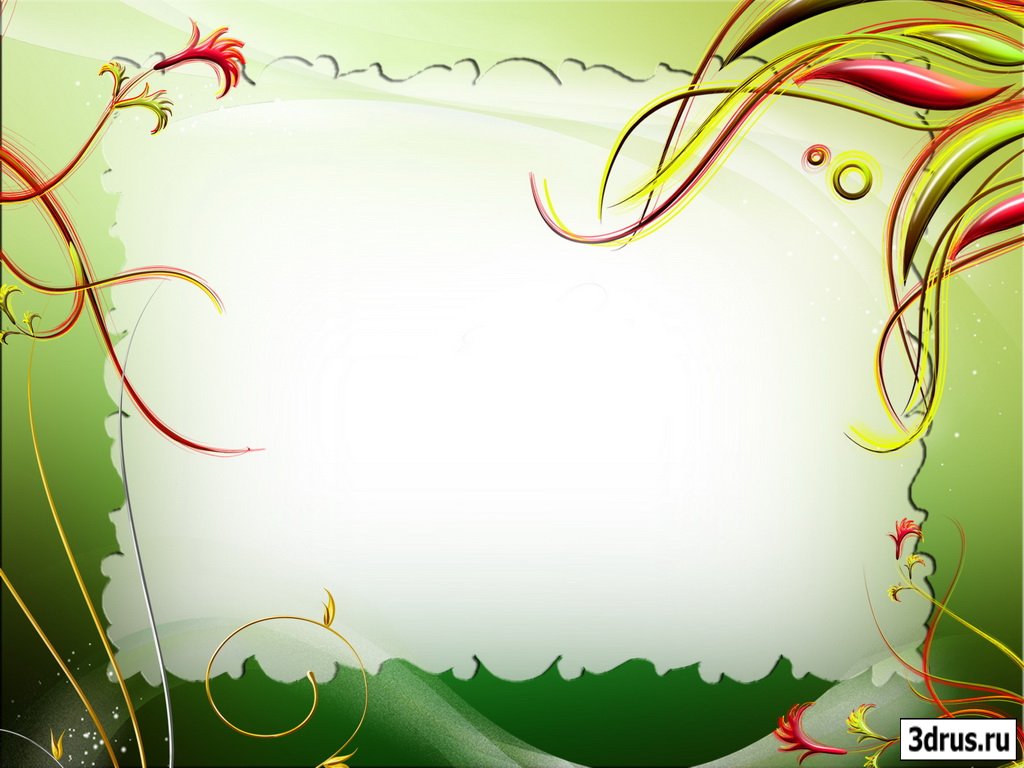 АКЦИЯ «ВАХТА ПАМЯТИ»
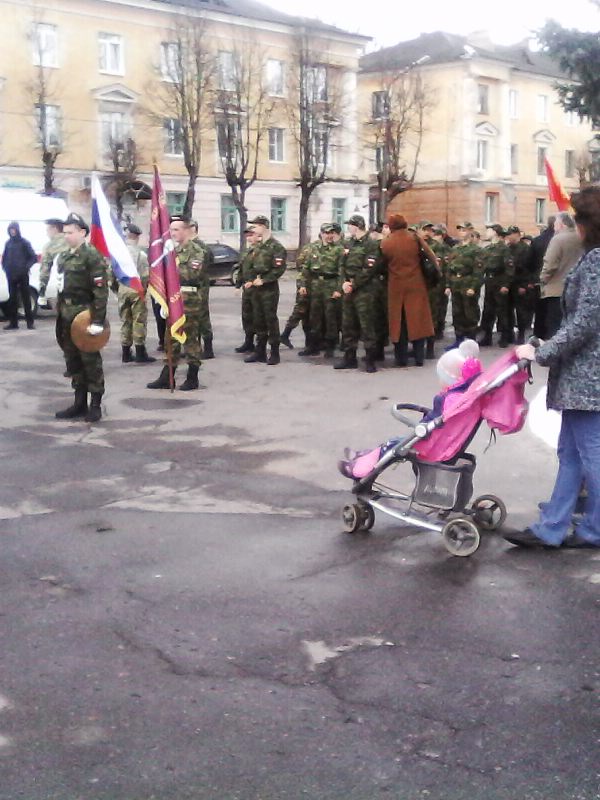 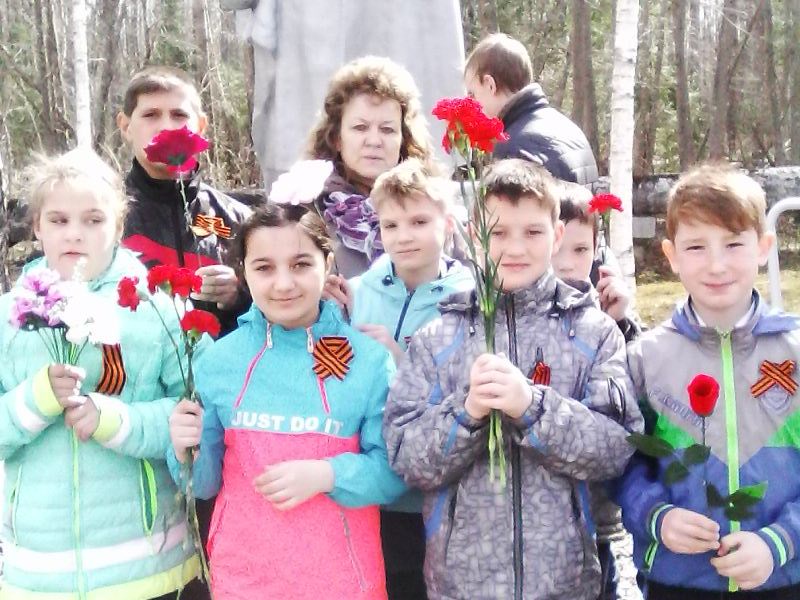 Духовно – нравственное направление: воспитание любви к старшему   поколению; чувства гордости за свой народ; расширение знаний о войне.
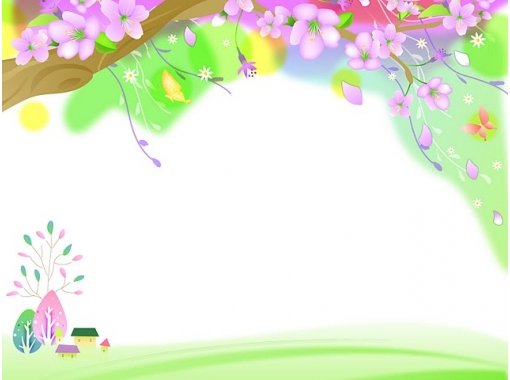 Общекультурное направление: развитие эмоционально –волевой сферы; формирование сценической культуры общения; сплочение классного коллектива.
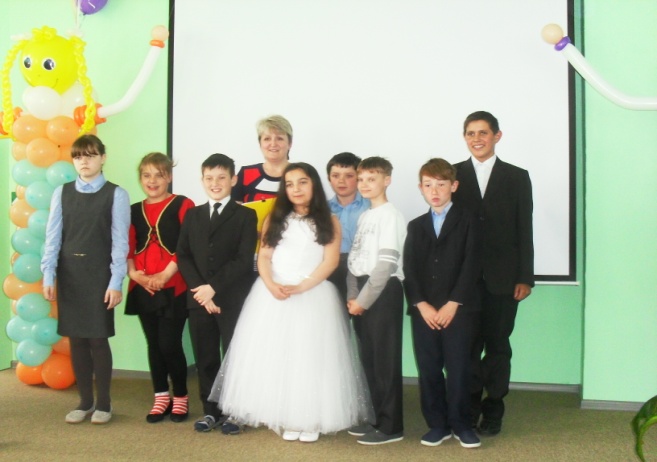 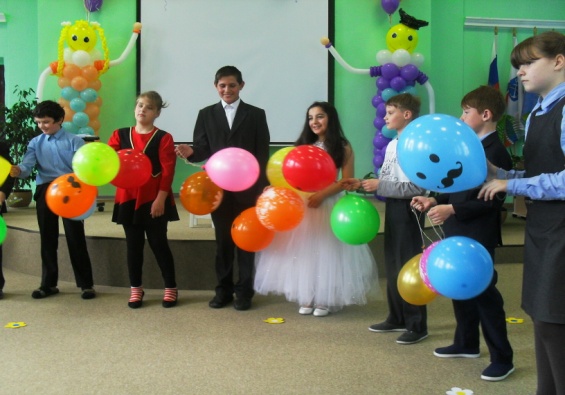 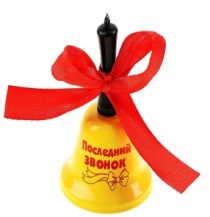 ВЫСТУПЛЕНИЕ НА ПРАЗДНИКЕ «ПОСЛЕДНИЙ ЗВОНОК»
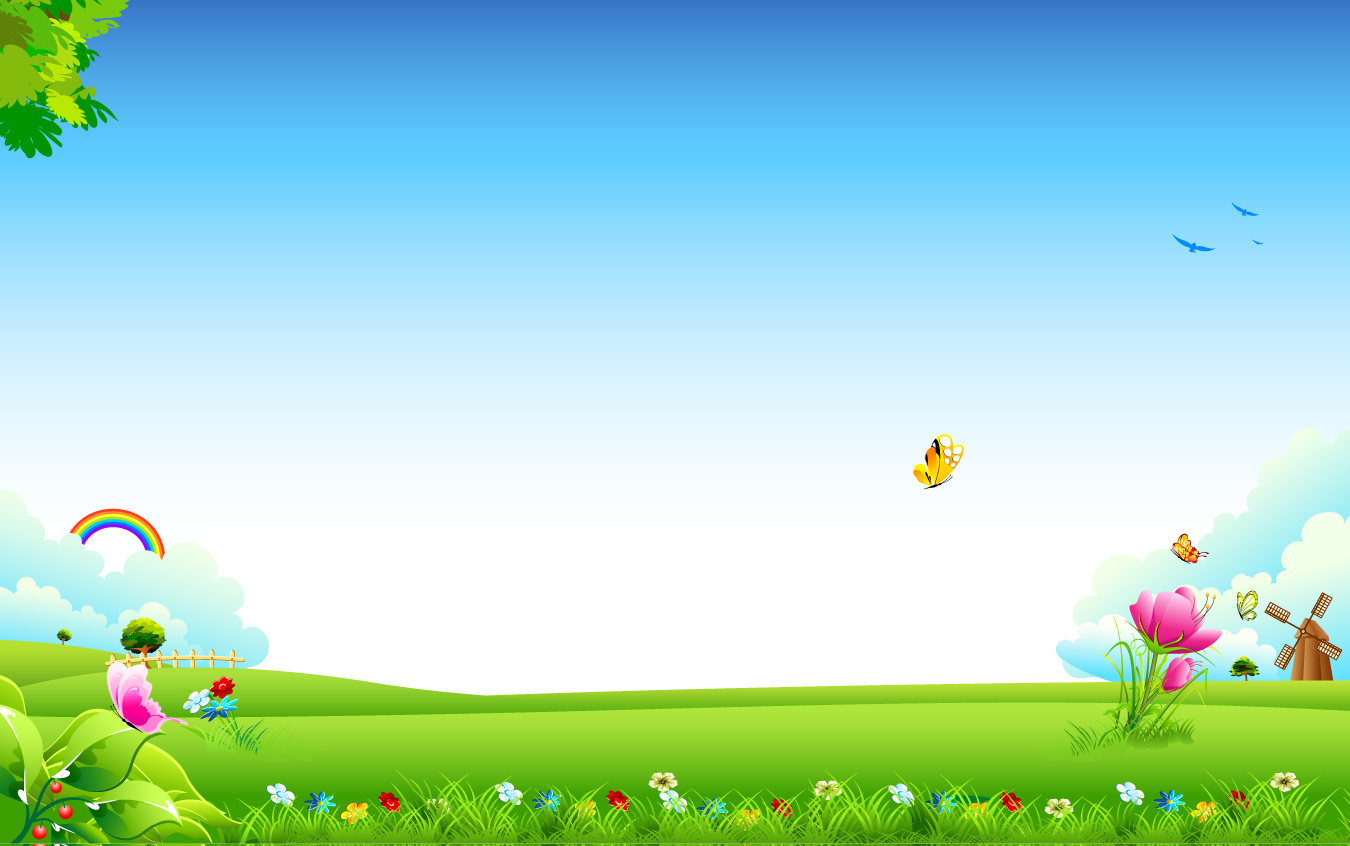 Ц
Е
Н
Т
Р
К
А
Р
А
В
А
Й
ПРАЗДНИК ПРОЩАНИЯ С  НАЧАЛЬНОЙ ШКОЛОЙ
«РАДУГА ЖЕЛАНИЙ»
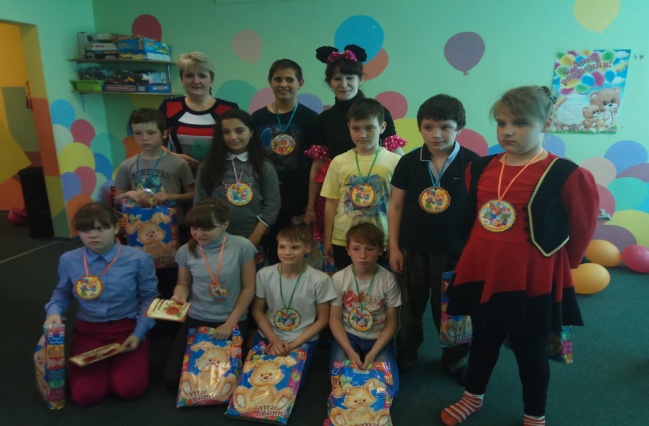 Социальное направление: развитие эмоционально –волевой сферы; формирование  культуры общения; сплочение классного коллектива.
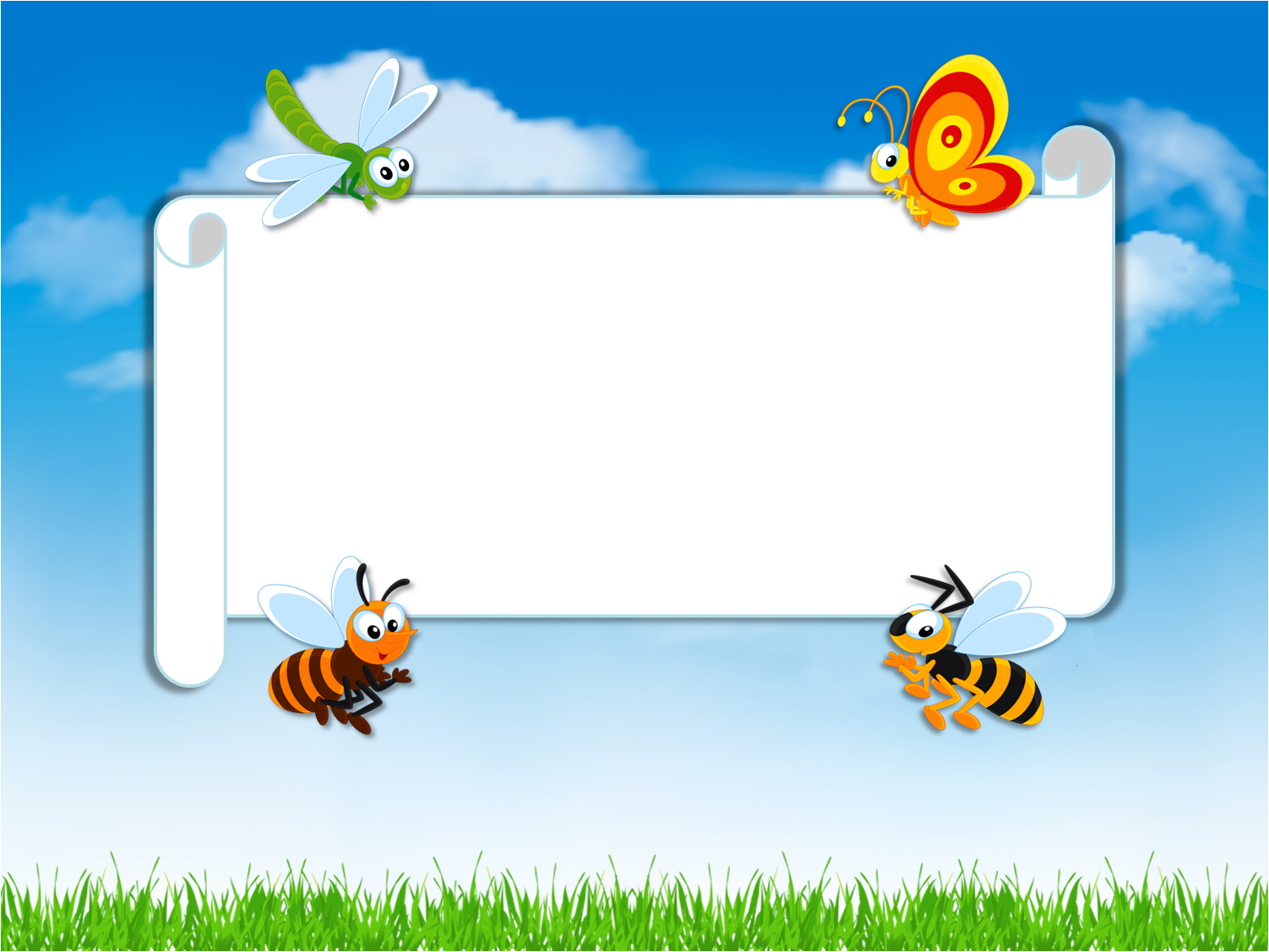 Охват дополнительным образованием.
Сетевое взаимодействие
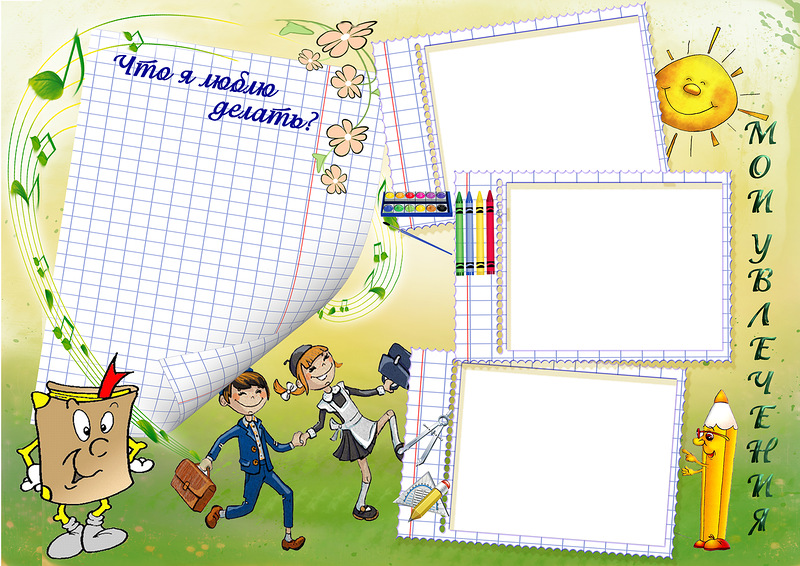 Кружки в школе
«Шашки»
«Поиграй- ка»
«Непоседы»
«Спортивные игры»
Играть
Рисовать
Петь
Танцевать
Бегать
Прыгать
И не скучать!
Посещали  всем составом  класса
Сетевое 
взаимодействие
Городская библиотека –кружок «Журнальный столик»
Посещали всем составом класса
Социально –реабилитационный центр «Мечта»
посещали:
Данюк Саша
Катков Петя
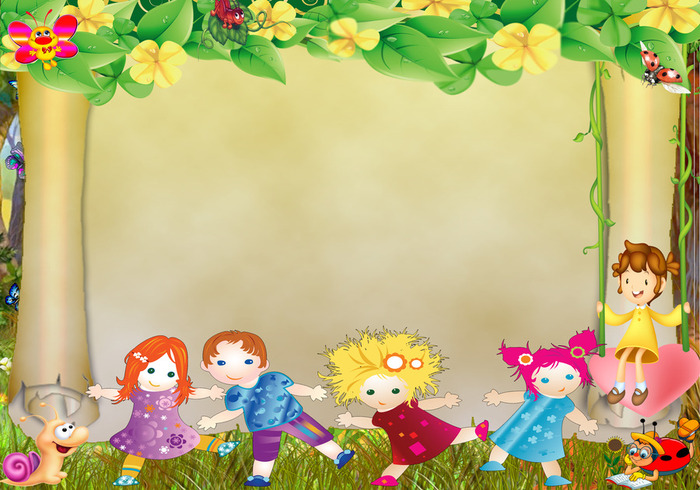 Результаты участия в выставках, конкурсах, соревнованиях
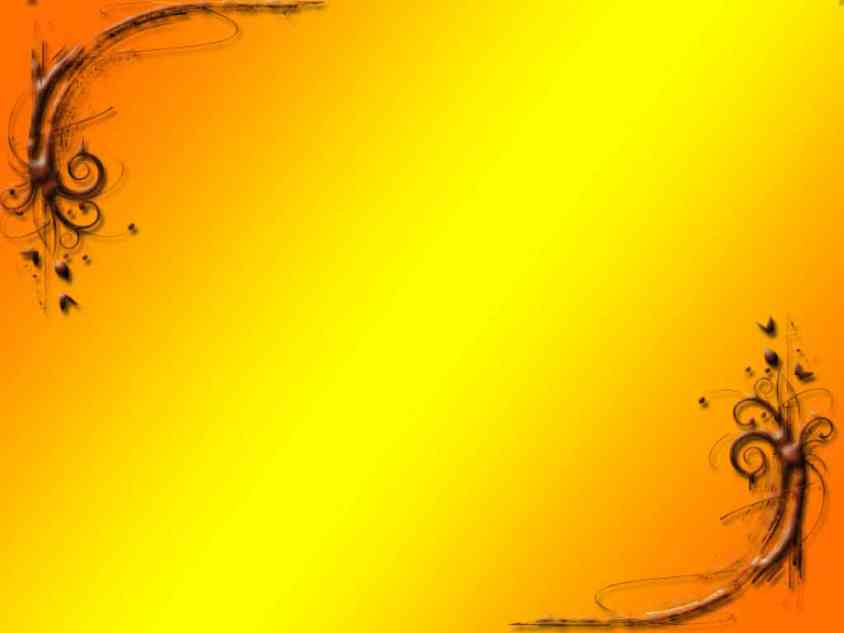 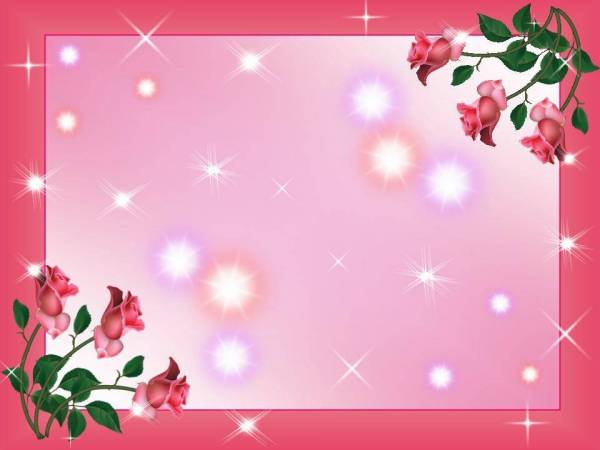 Традиции класса
Праздники с родителями:



1 сентября
Новый год
23 февраля – поздравляем мальчиков
8 марта –поздравляем девочек
Вывод:  обучающиеся 4 класса обладают навыками усвоения базовых учебных действий на среднем уровне: у учащихся активное, положительное отношение к нравственным нормам , но недостаточно устойчивое проявление в поведении; 
не сформировано умение строить свое поведение  и деятельность в соответствии с предлагаемыми образцами и правилами; осуществлять планирование, контроль и коррекцию своих действий.
Вывод: в 4 классе средний уровень воспитанности; учащиеся осознают свои учебные, общественные, трудовые и другие обязанности, как долг перед обществом, коллективом, переживают свою сопричастность к делам коллектива, общества, есть интерес, волевое стремление к учению, общественной и другим видам деятельности, самовоспитанию, потребность в трудовом образе жизни, положительных привычках. Учащиеся активно участвуют в трудовых делах, доводят начатое дело до конца многие учащиеся, проявляя при этом инициативу и взаимовыручку.
Удовлетворенность жизнедеятельностью класса и школы родителей и детей.
Воспитательная работа по данным направлениям показала высокий уровень удовлетворенности родителей жизнедеятельностью классного коллектива.
Прослеживается динамика  по  обеспечению  родителей  информацией, повышенный интерес к процессу воспитания. Родители часто обращаются за помощью к специалистам, которые помогают  в воспитании  и самоутверждении обучающихся,
 в преодолении различных трудностей.
 Индивидуальные беседы, консультации востребова-
ны,  помогают выявить проблемы  и пути их решения. 
Родителей интересует, как ребенок проводит время в 
ОУ, какие отношения в коллективе, как происходит 
становление ребенка как личности. Родительские 
собрания проходят активно, процент участия родите-
лей  значительно вырос; родители проявляют инициативность в жизни класса и школы.
В перспективе планирую развивать данное направление своей деятельности и работать в тесном контакте с родителями.
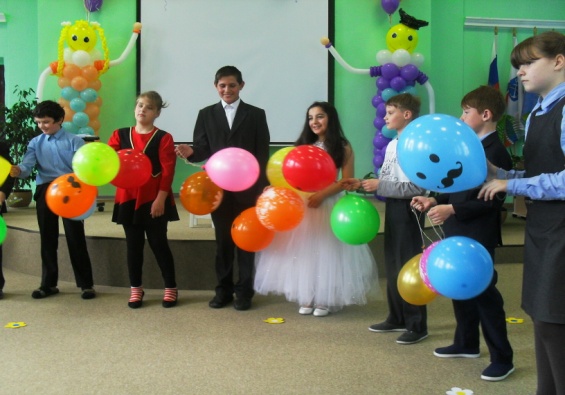 Общие выводы и перспективы развития на следующий учебный год.
Классный коллектив имеет средний уровень сплоченности.  Общественная и познавательная активность учащихся в классе на среднем уровне.  Все учащиеся класса посещали занятия кружков и секций, воспитательная работа в классе осуществлялась в соответствии с воспитательной целью и классного коллектива  школы в целом. Воспитание рассматривалось как процесс, охватывающий все сферы развития личности. Все направления воспитательной работы позволяли осуществлять личностно-ориентированный подход в воспитании при одновременной массовости воспитательных мероприятий и стимулировать творческие способности учащихся во всех аспектах воспитательной работы. Также в  воспитательной работе важен личный пример педагога, который  положительно сказывается на отношениях  с учащимися.  Воспитательные часы, собрания, беседы, экскурсии, их тематика были направлены на реализацию воспитательных задач и целей. Большинство учащихся класса принимали активное участие в школьных мероприятиях. Индивидуальная работа проводилась со всеми учащимися, но особенно с теми, кто имеет проблемы с успеваемостью, поведением. Взаимодействие педагогов с родителями, дали положительные результаты. План воспитательной работы в целом реализован. Итоги воспитательной работы за год  выявили проблемы, над которыми предстоит активно поработать в следующем учебном году:  сплочение классного коллектива;
 -воспитание   чувства взаимоуважения, взаимопомощи, ответственности;
-вовлечение  в творческую  деятельность;
-формирование эмоционально – положительного отношения к учебе, знаниям, труду;
- развитие интеллектуальных способностей;
создание условий для формирования здорового образа жизни;
 -Активное вовлечение родителей в образовательный процесс.

-